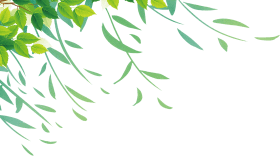 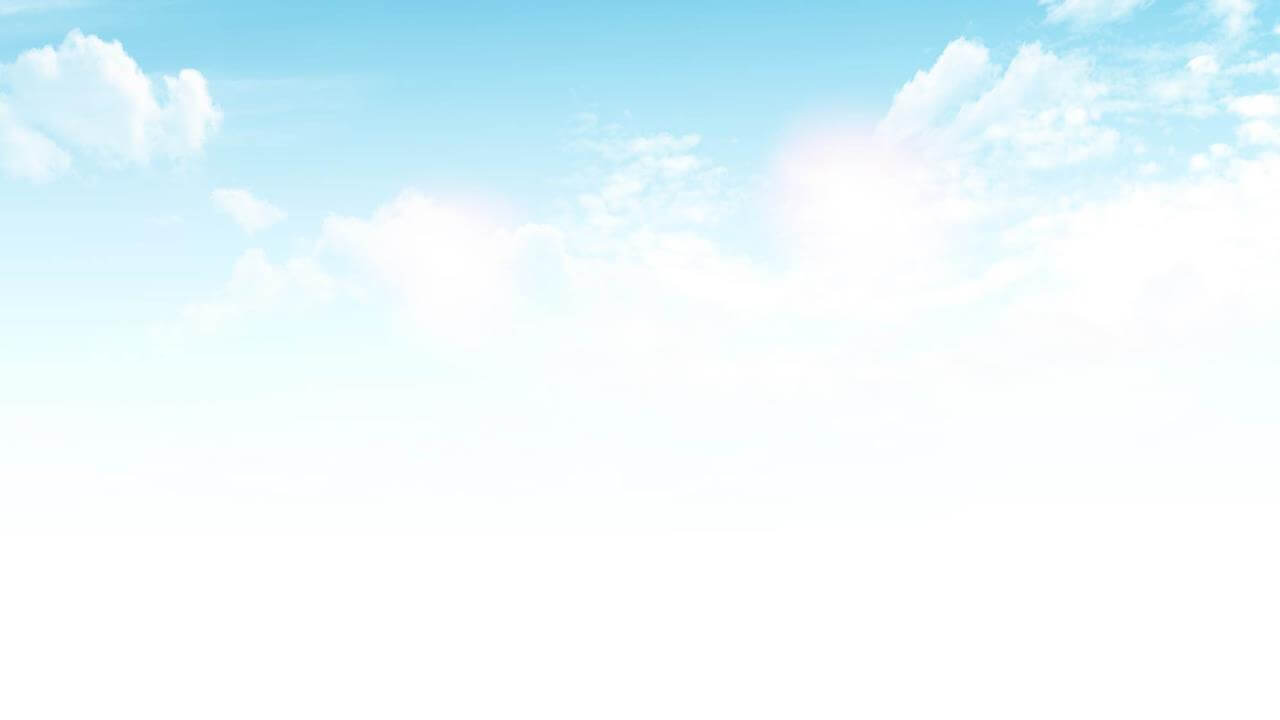 教师  xxxx
时间  20XX
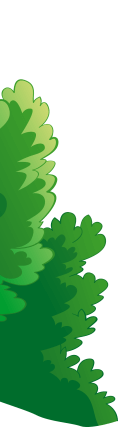 厉行节约 反对浪费
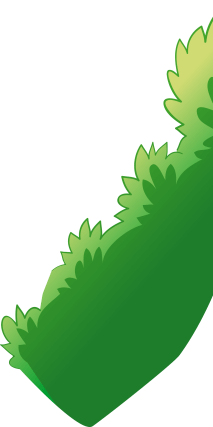 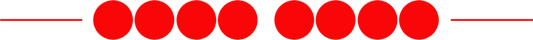 节约粮食
人人有责
—中小学勤俭节约杜绝浪费主题班会—
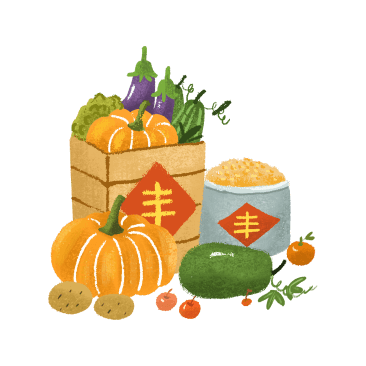 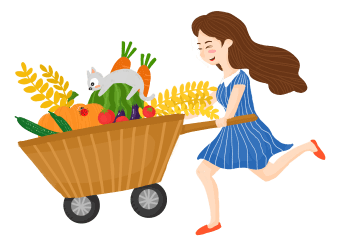 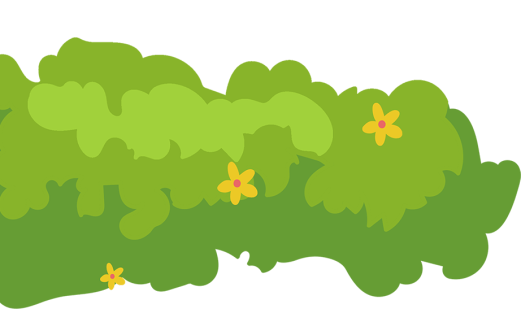 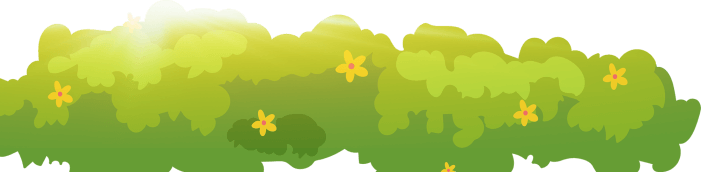 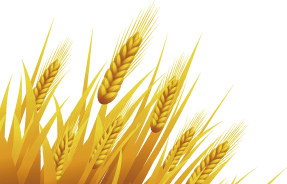 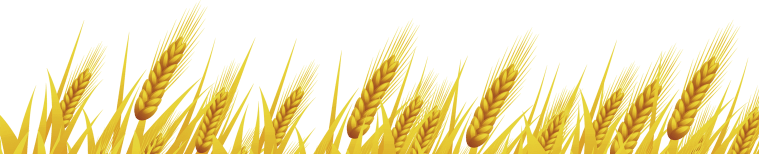 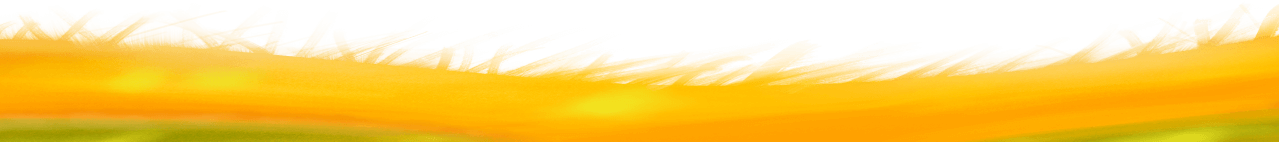 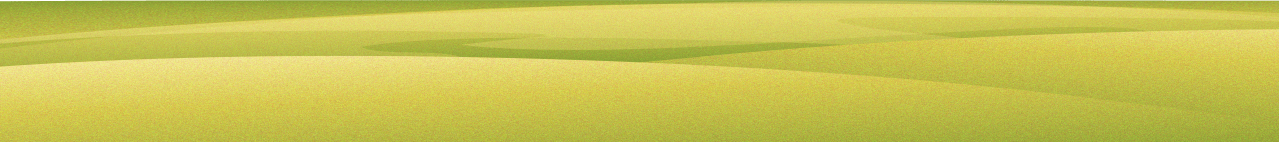 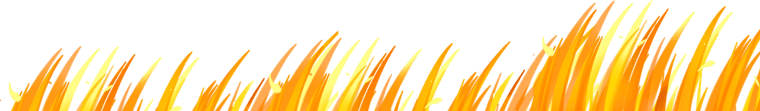 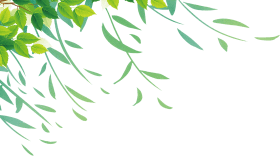 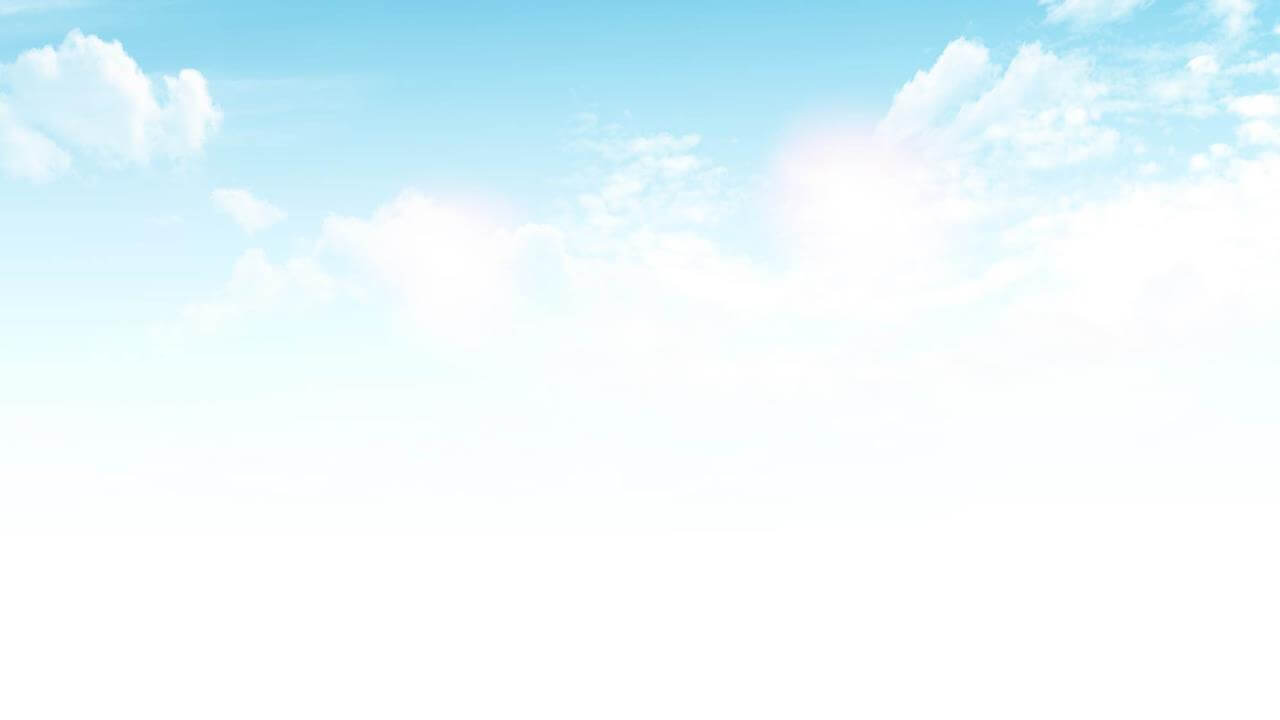 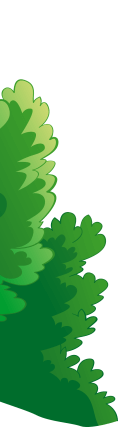 C
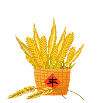 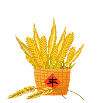 ONTENTS
PART 02  
古往今来的勤俭节约故事
PART 01  
勤俭节约是我国传统美德
目
录
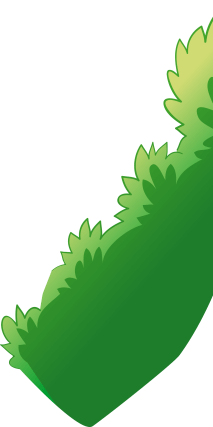 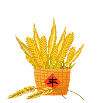 https://www.ypppt.com/
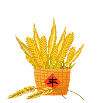 PART 03  
常见的餐饮浪费行为误区
PART 04 
用实际行动践行勤俭节约
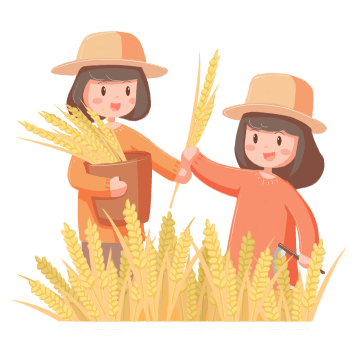 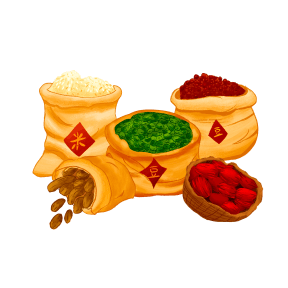 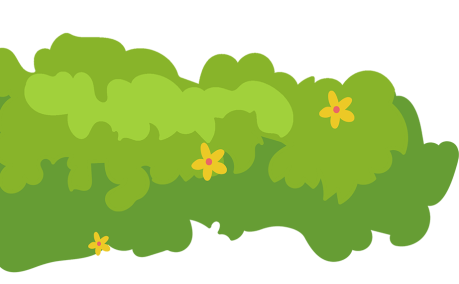 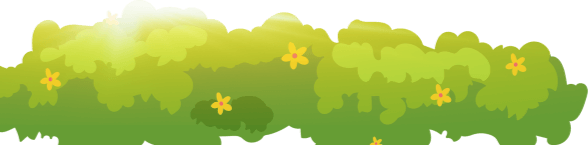 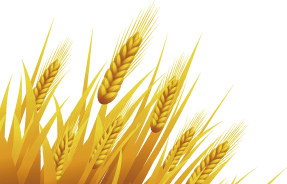 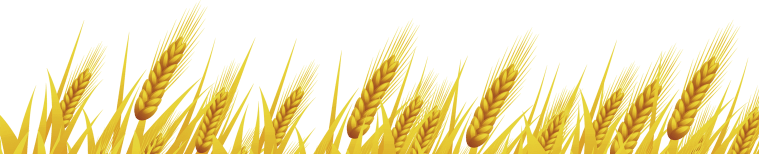 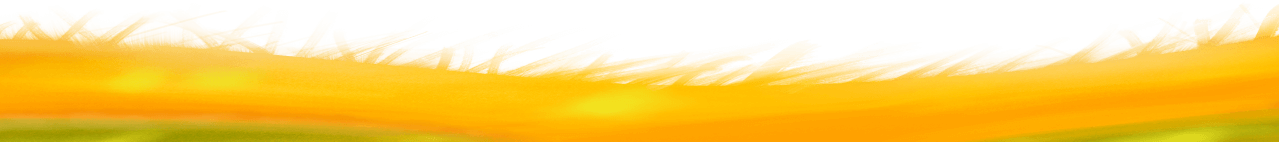 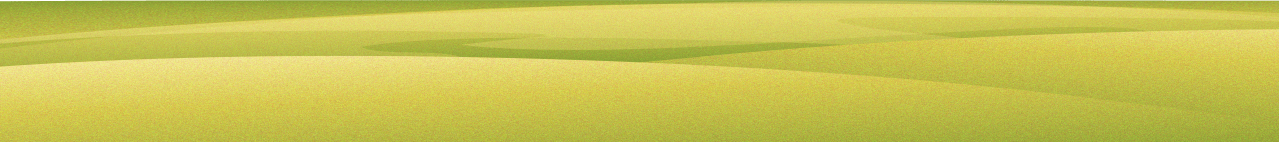 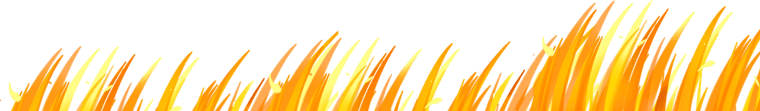 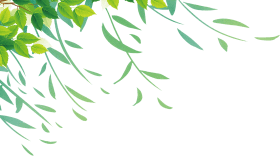 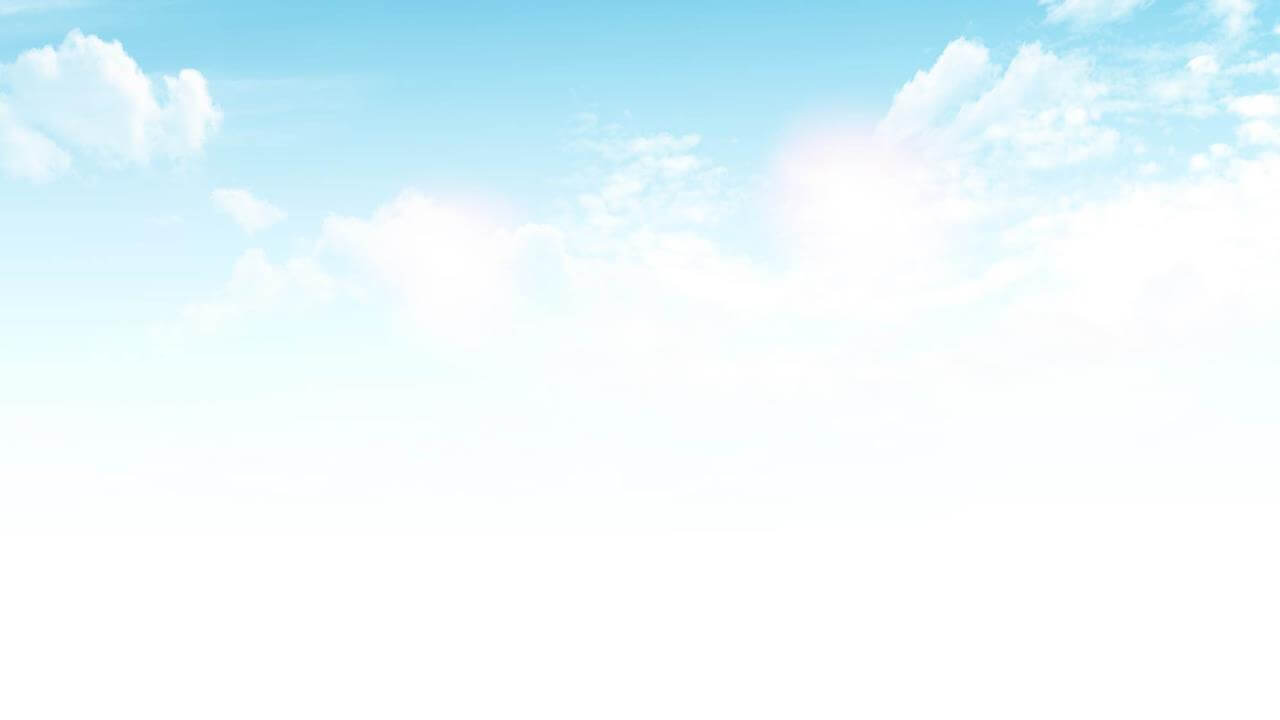 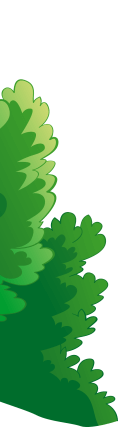 节
约
粮
食
从
我
做
起
第一章节
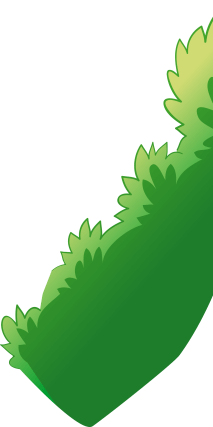 勤俭节约是我国传统美德
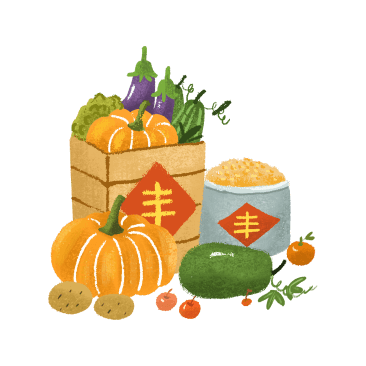 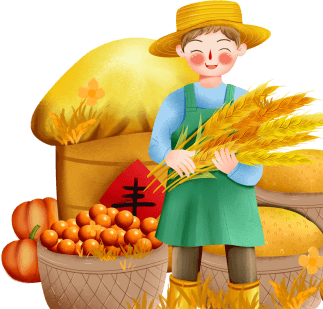 Lorem ipsum dolor sit amet, consectetuer adipiscing elit.
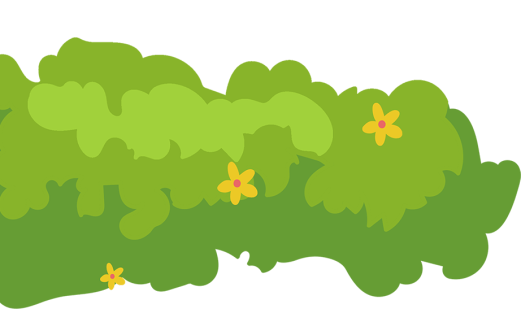 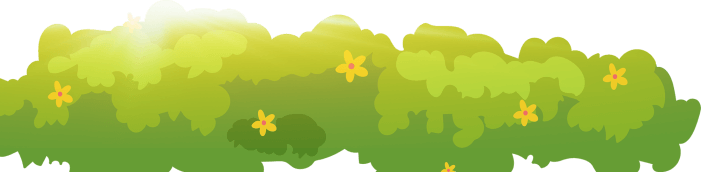 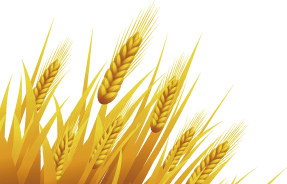 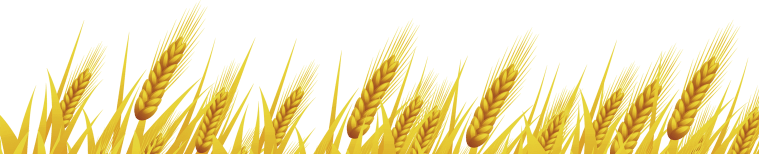 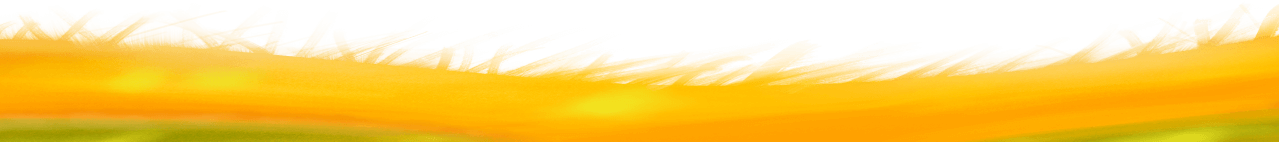 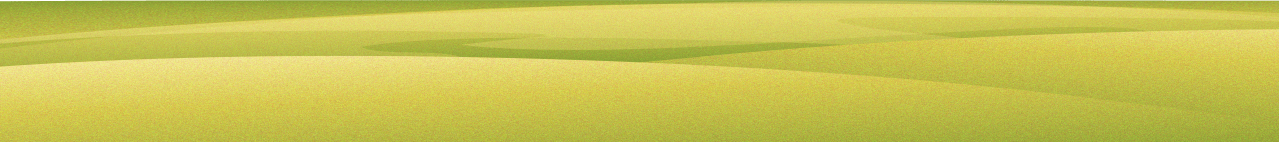 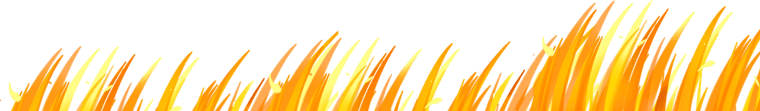 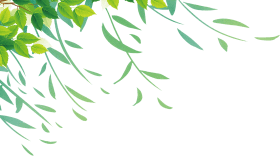 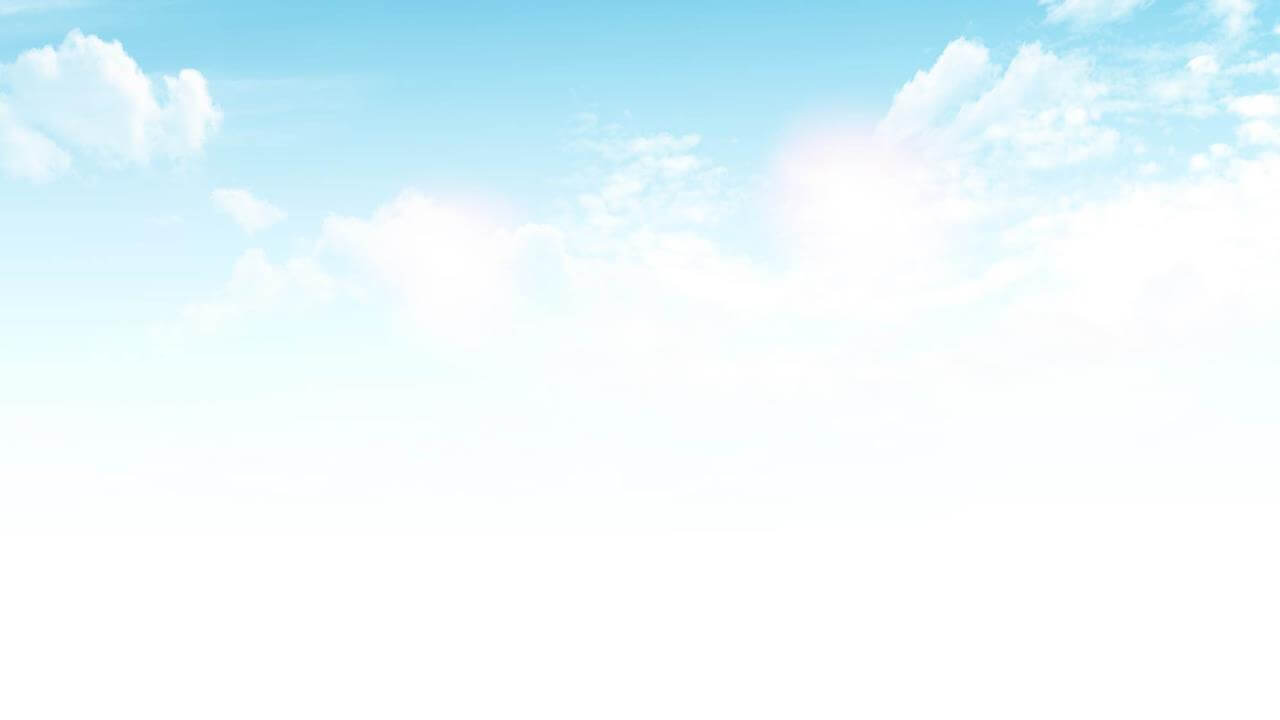 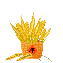 勤俭节约是我国传统美德
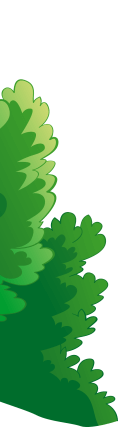 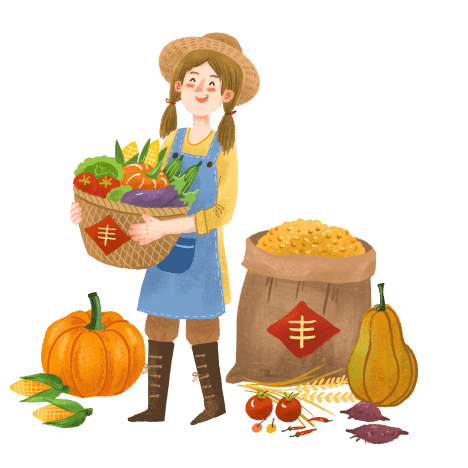 勤俭节约的意思是勤劳而节俭，形容工作勤劳，生活节俭。
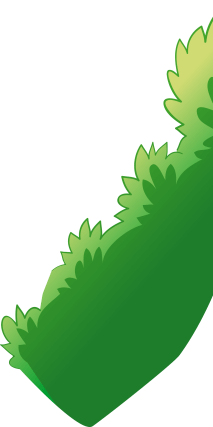 出自路遥《平凡的世界》第五卷第一章：“因而形成了既敢山吃海喝，又能勤俭节约的双重生活方式。”
历史上有许多名人都有关于勤俭节约的感人小故事。
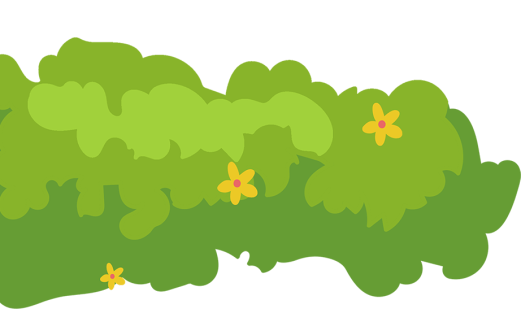 勤俭节约可以是，节约吃穿用度。
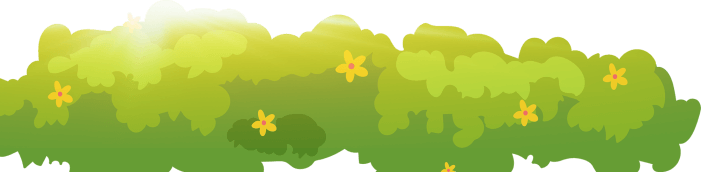 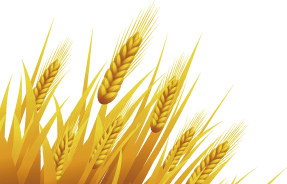 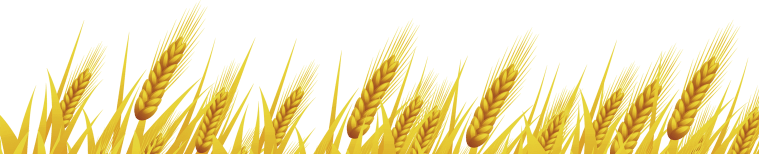 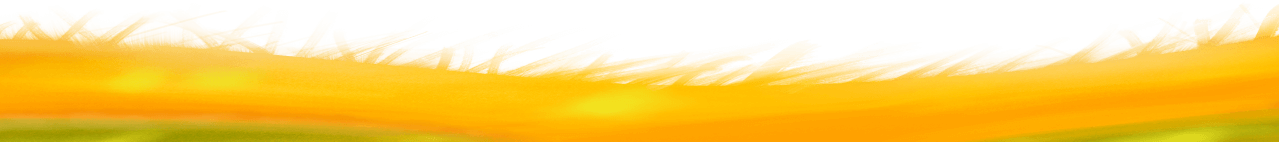 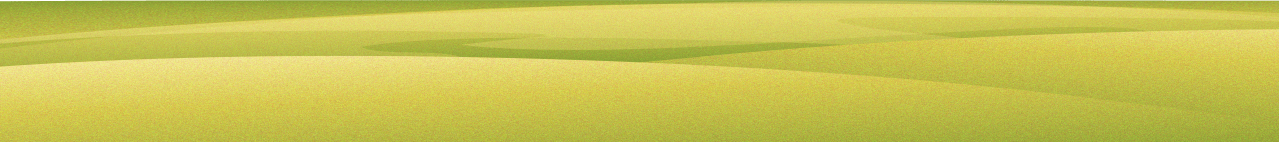 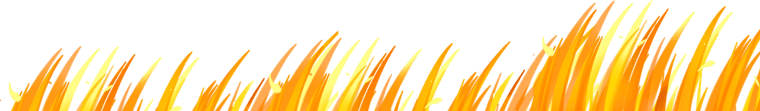 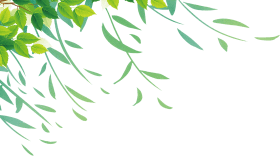 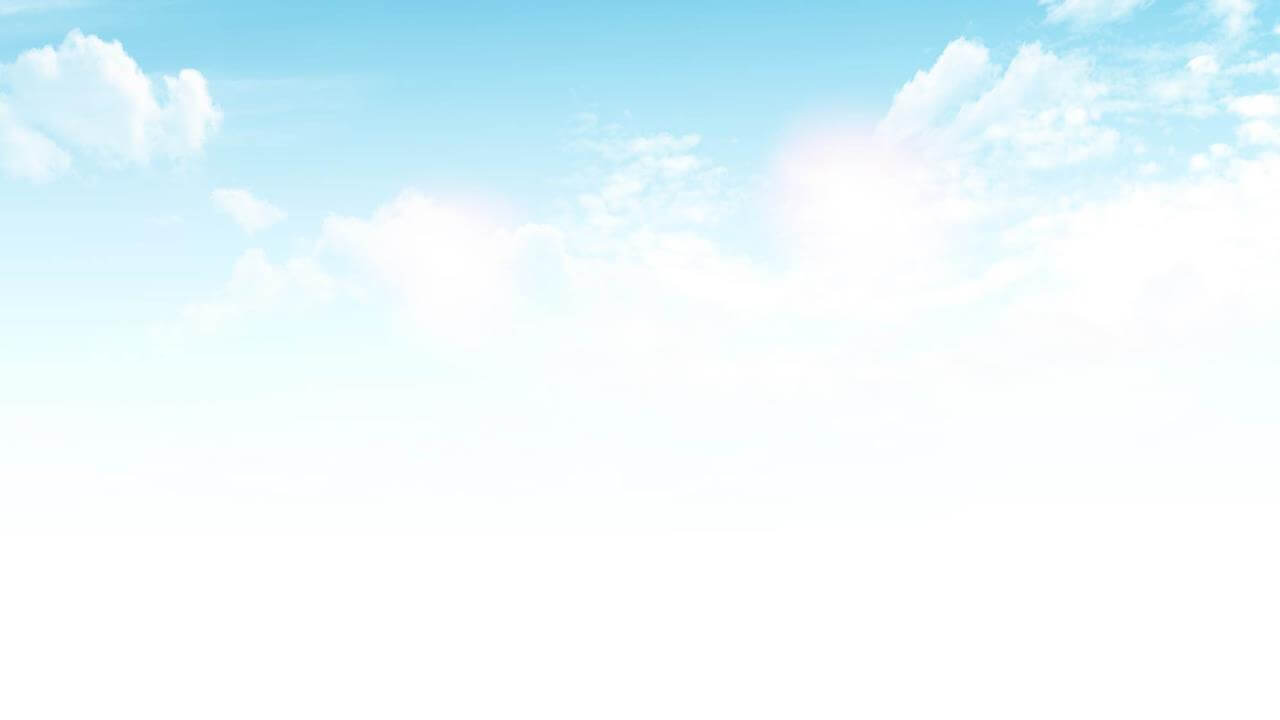 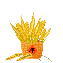 勤俭节约是我国传统美德
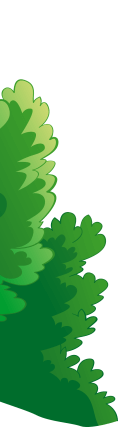 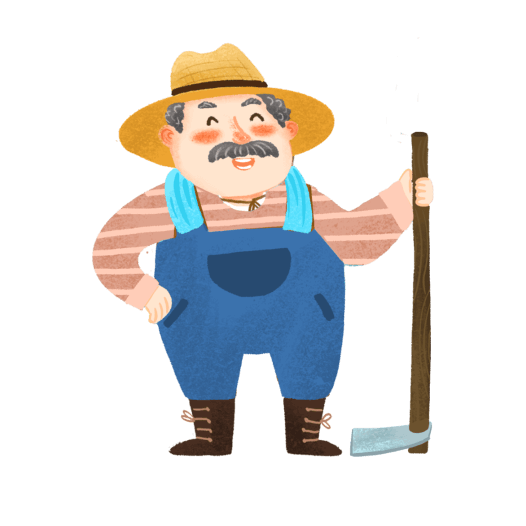 勤俭节约是传统美德
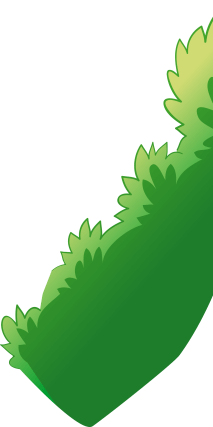 古人云：“俭，德之共也；侈，恶之大也”、“历览前贤国与家，成由勤俭破由奢”。勤俭节约是中国人的一种传统美德，是中华民族的优良传统。小到一个人、一个家庭，大到一个国家、整个人类，要想生存，要想发展，都离不开勤俭节约这四个字。
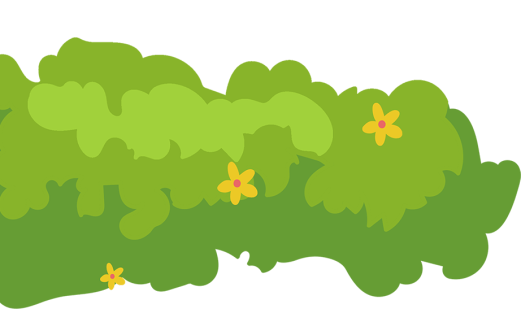 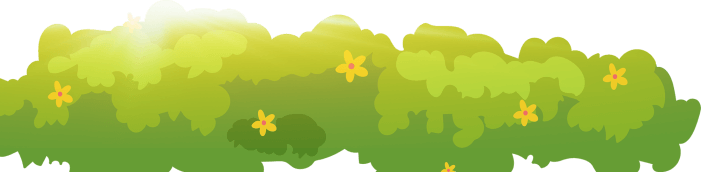 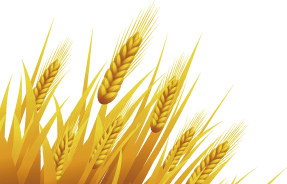 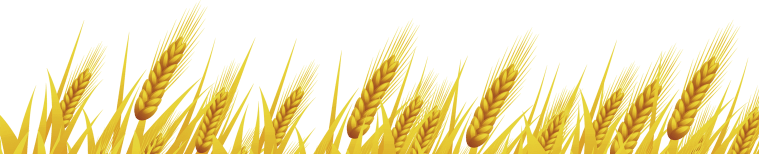 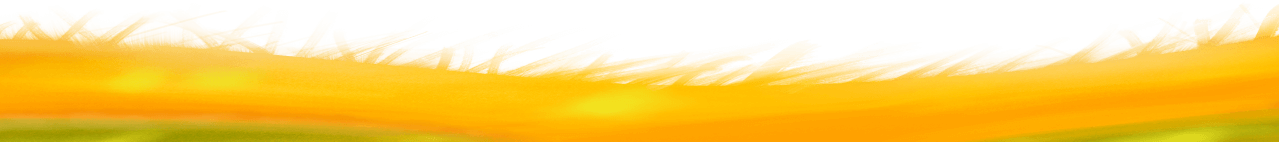 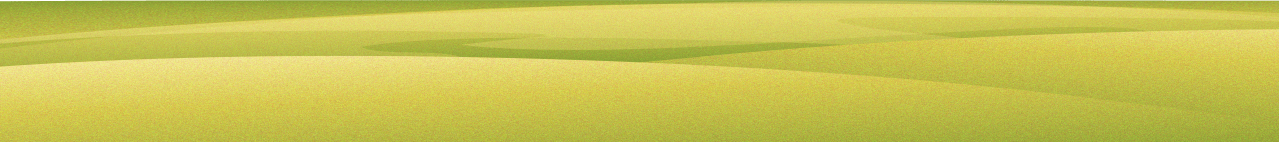 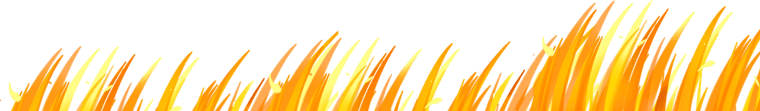 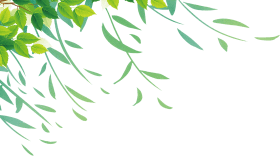 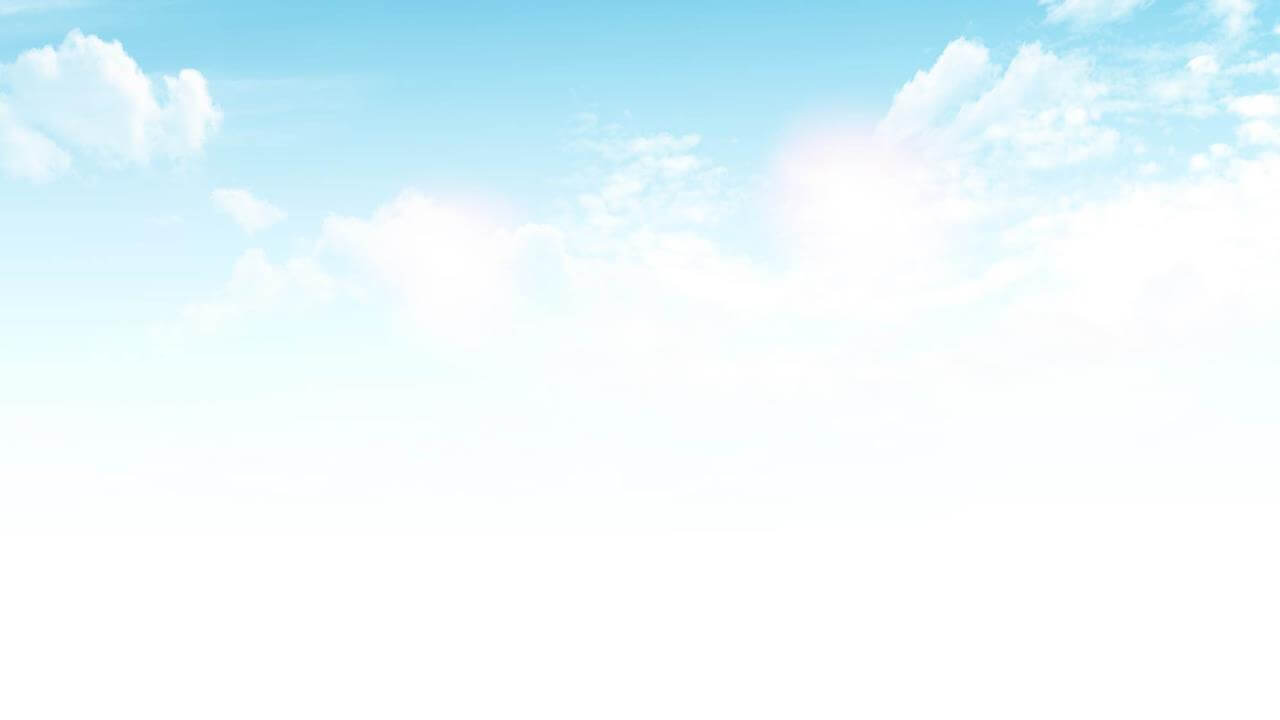 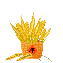 勤俭节约是我国传统美德
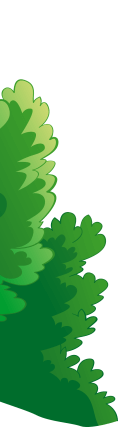 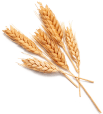 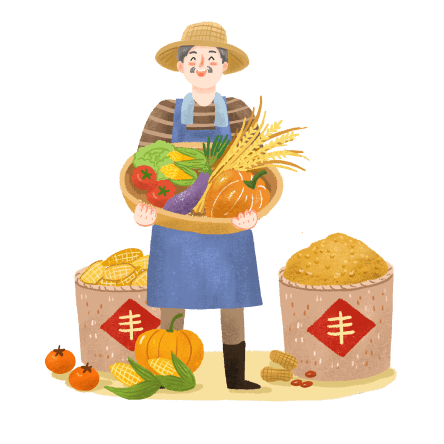 诸葛亮
把“静以修身，俭以养德”作为“修身”之道；
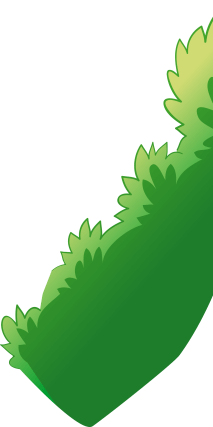 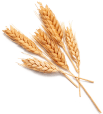 将“一粥一饭，当思来之不易；半丝半缕，恒念物力维艰”当作“齐家”的训言；
朱用纯
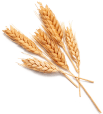 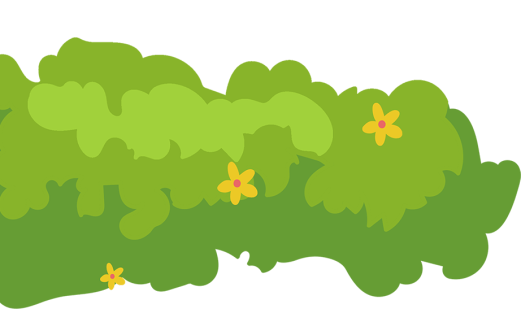 毛泽东
以“厉行节约，勤俭建国”为“治国”的经验。
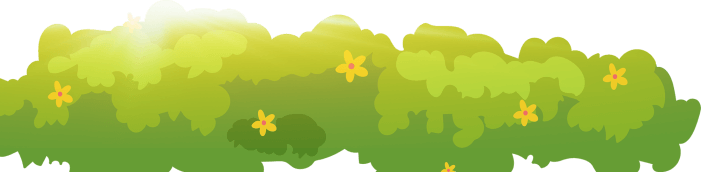 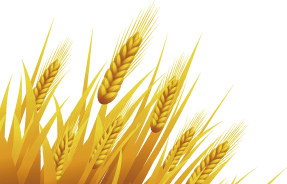 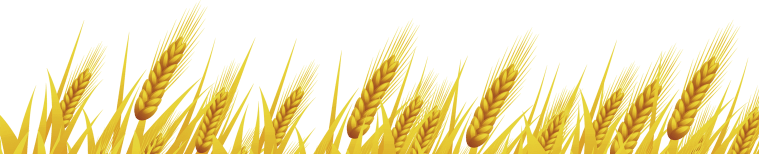 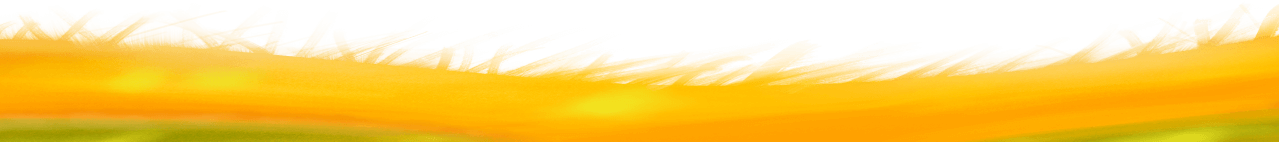 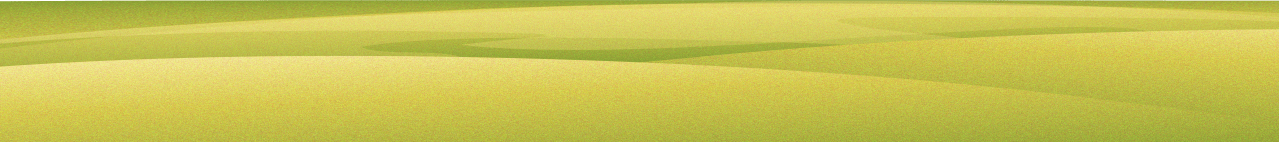 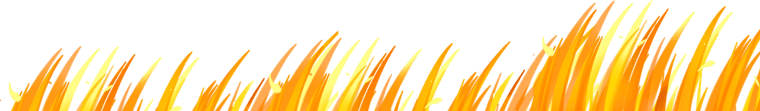 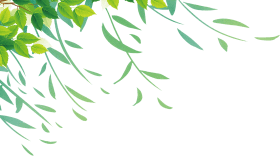 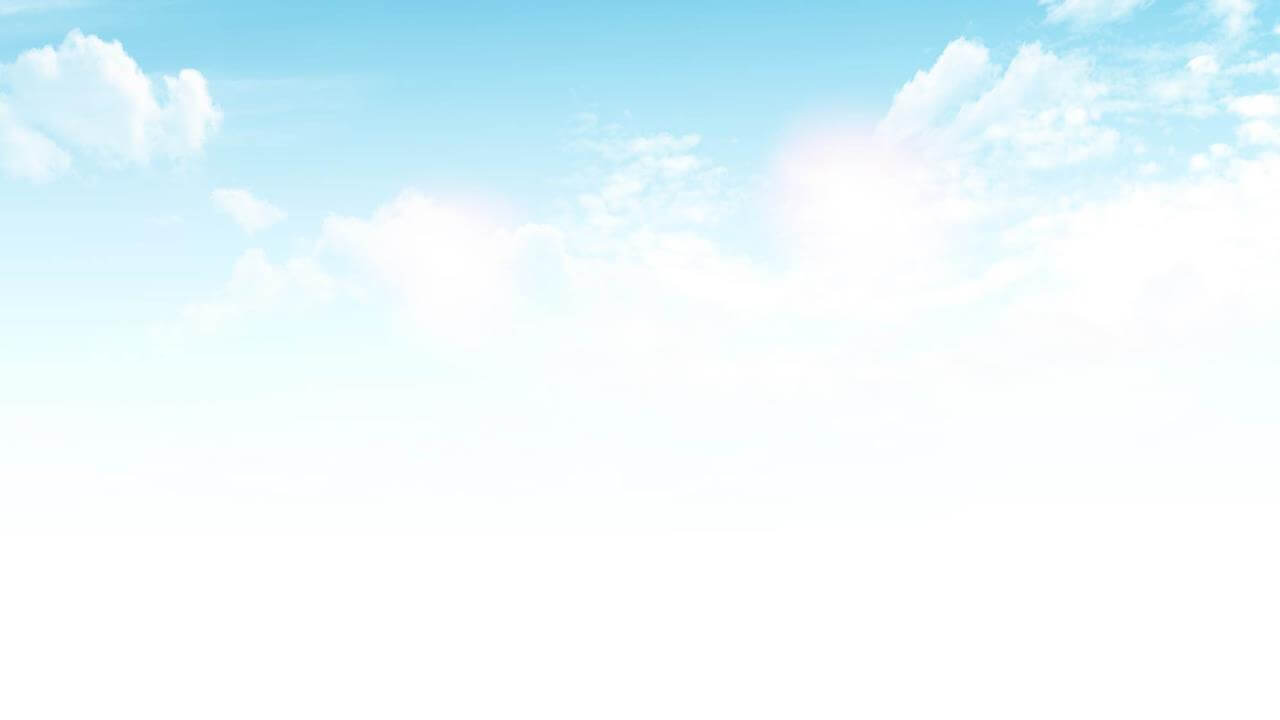 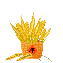 勤俭节约是我国传统美德
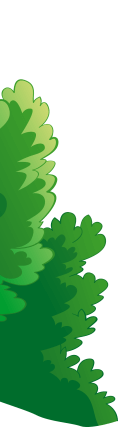 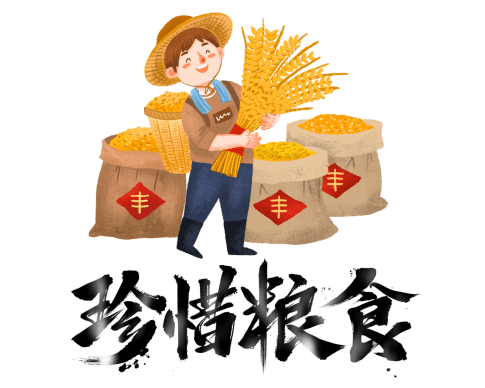 勤俭节约的名言警句
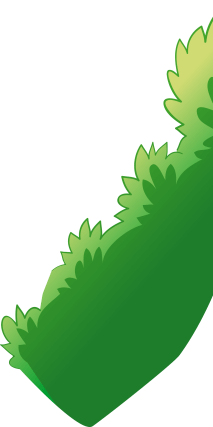 一粥一饭，当思来之不易；半丝半缕，恒念物力维艰。
拥有时不知珍惜，失去时方觉可惜。
勤俭是幸福之本，浪费是贫困之苗。
历览前贤国与家，成有勤俭败有奢。
浪水费水之举不可有，节水俭水之心不可无。
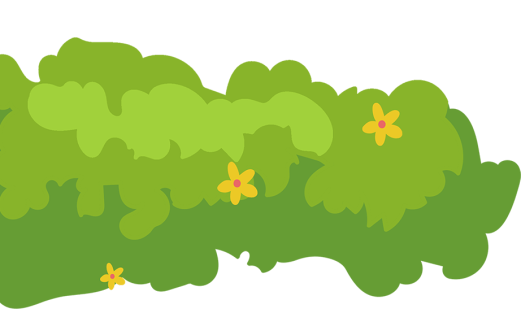 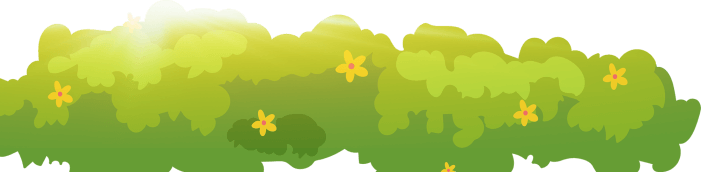 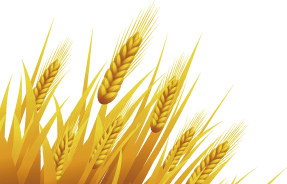 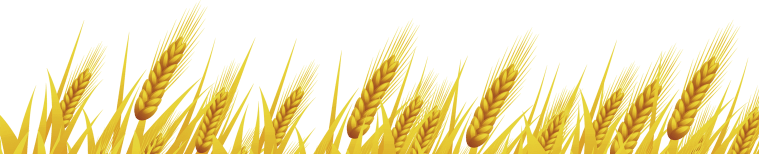 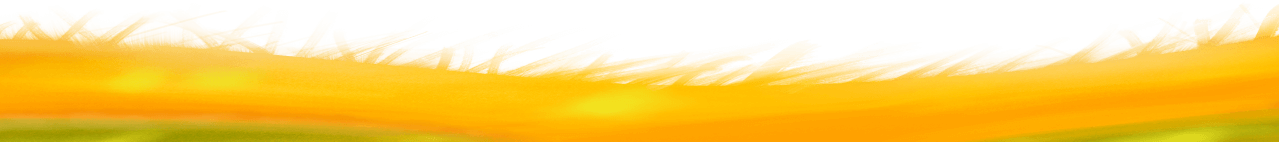 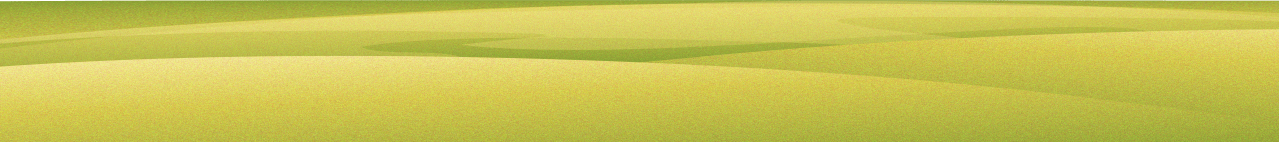 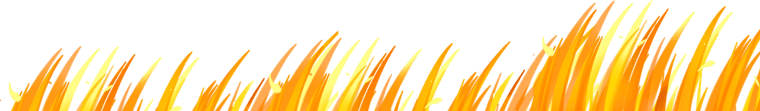 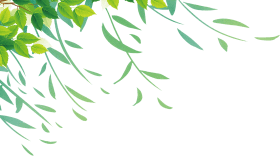 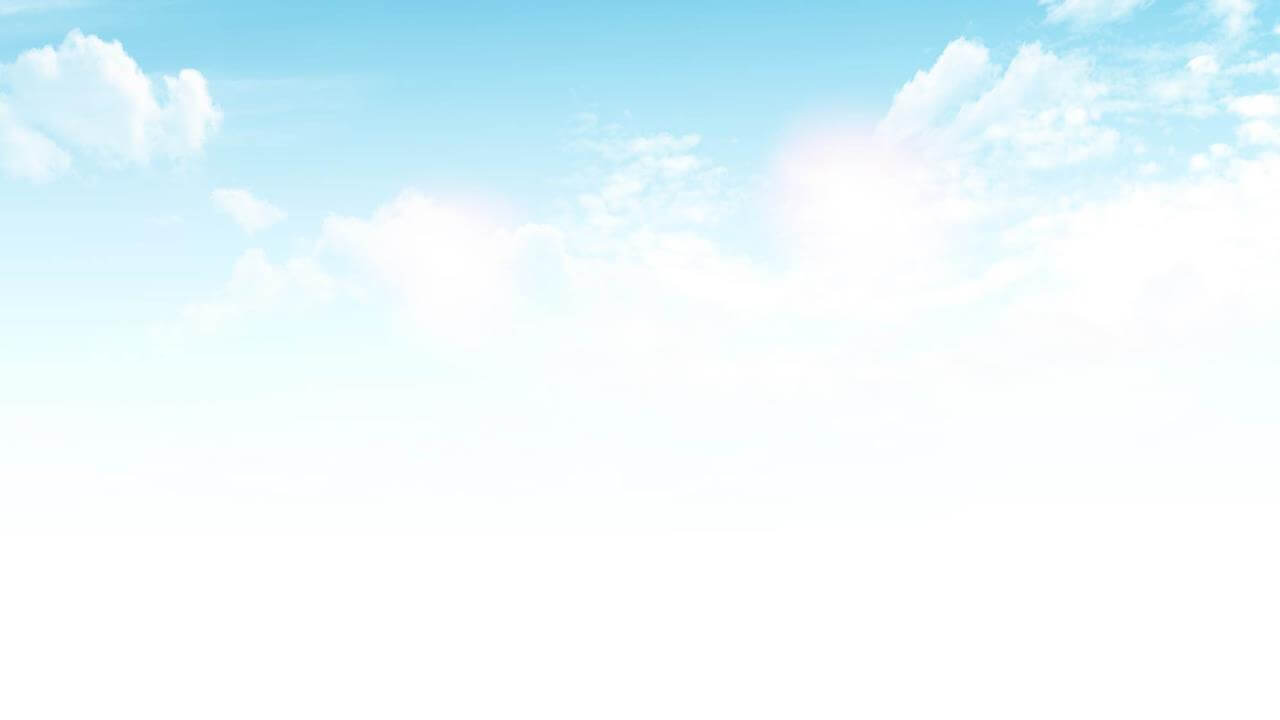 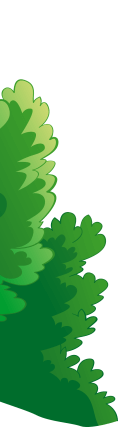 节
约
粮
食
从
我
做
起
第二章节
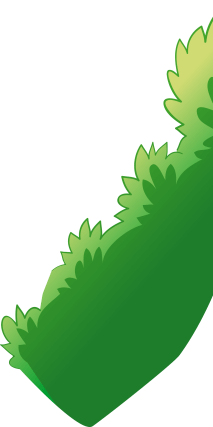 古往今来的勤俭节约故事
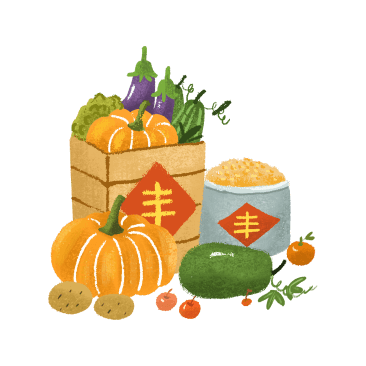 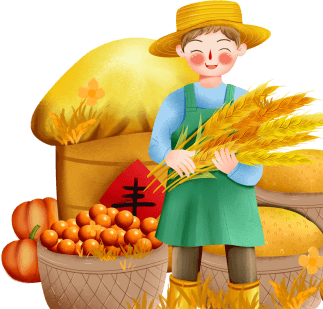 Lorem ipsum dolor sit amet, consectetuer adipiscing elit.
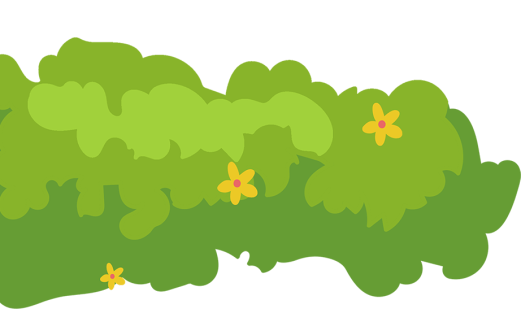 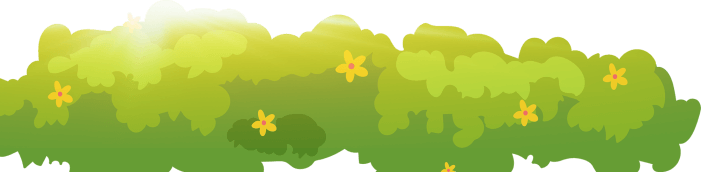 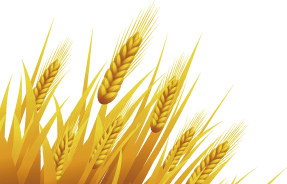 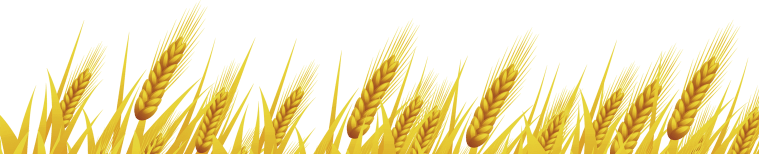 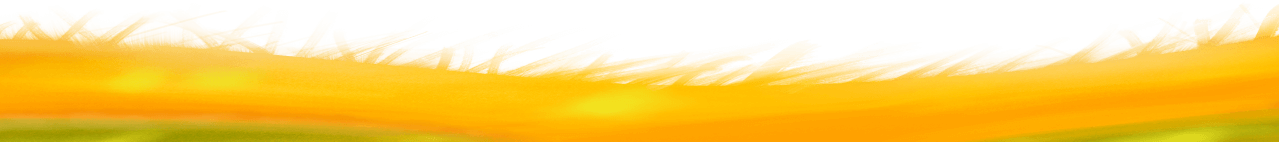 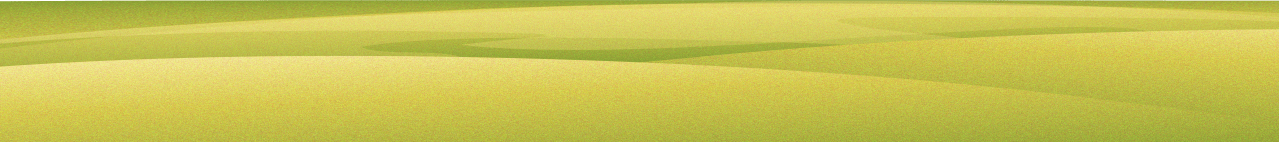 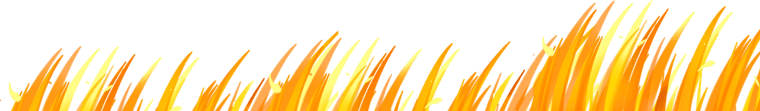 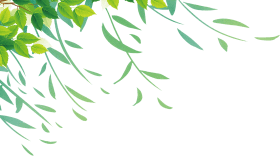 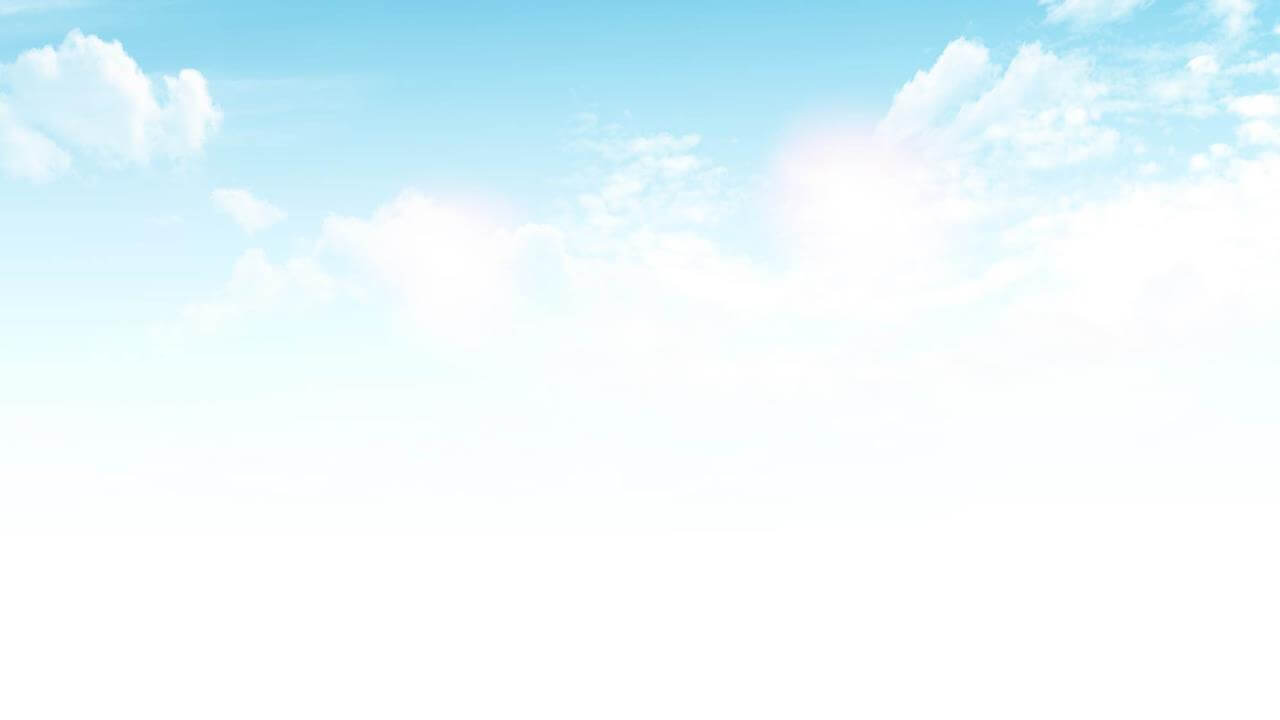 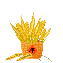 古往今来的勤俭节约故事
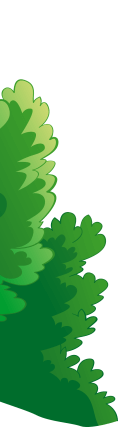 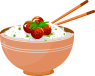 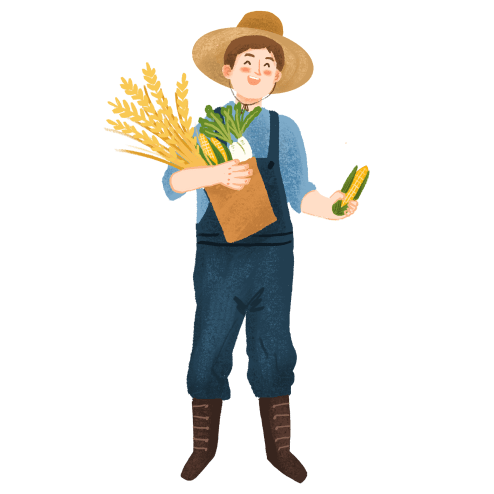 勤俭节约小故事——朱熹
★
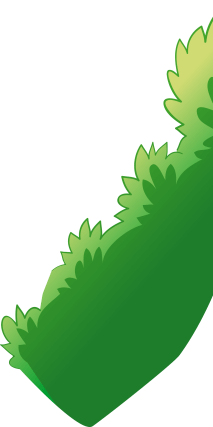 理学家朱熹历仕四朝却一生淡泊名利，安守清贫。
一次，他去看望女儿女婿，未料女婿不在家，女儿留他吃午饭。因家中贫困，女儿只端出几碗大麦饭和一碗葱汤，对父亲很是愧疚。朱熹却不以为意，开开心心地吃了，并告诉女儿俭朴度日本是我们的良好家风，对于饮食，不要计较多少和好坏。
吃完饭后，他还题了一首诗：“葱汤麦饭两相宜，葱补丹田麦疗饥。莫谓此中滋味薄，前村还有未炊时。”
女婿回来后，对岳父的俭朴之风与仁爱之心大为感动，便将此诗作为家训，于书房悬挂。
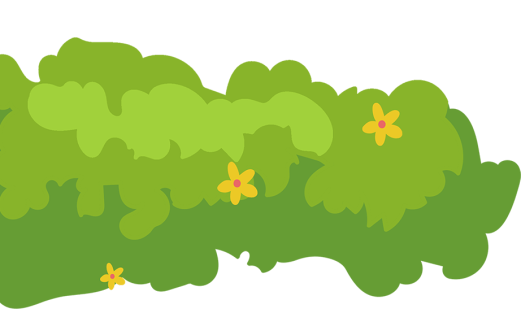 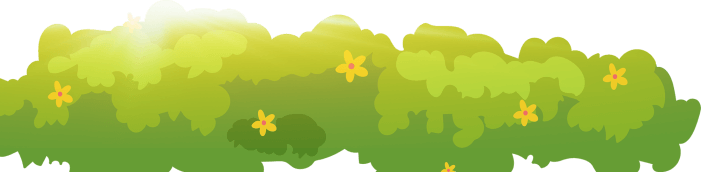 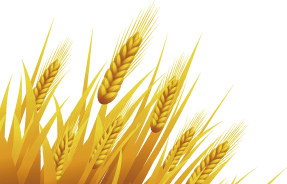 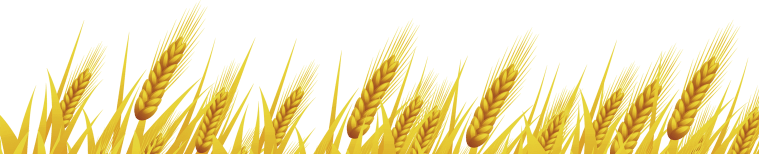 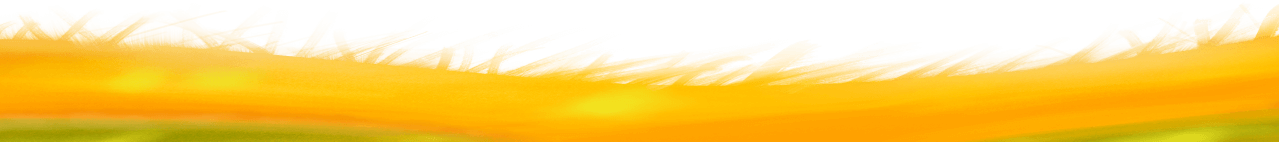 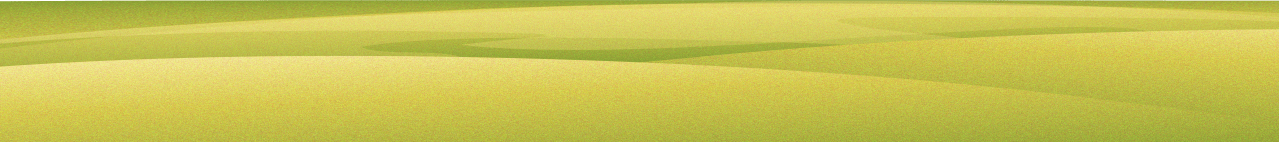 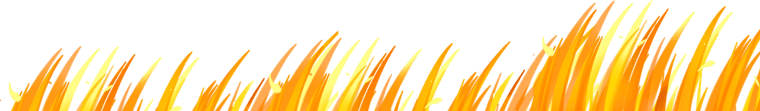 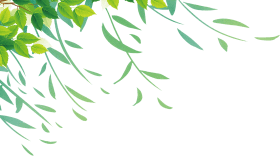 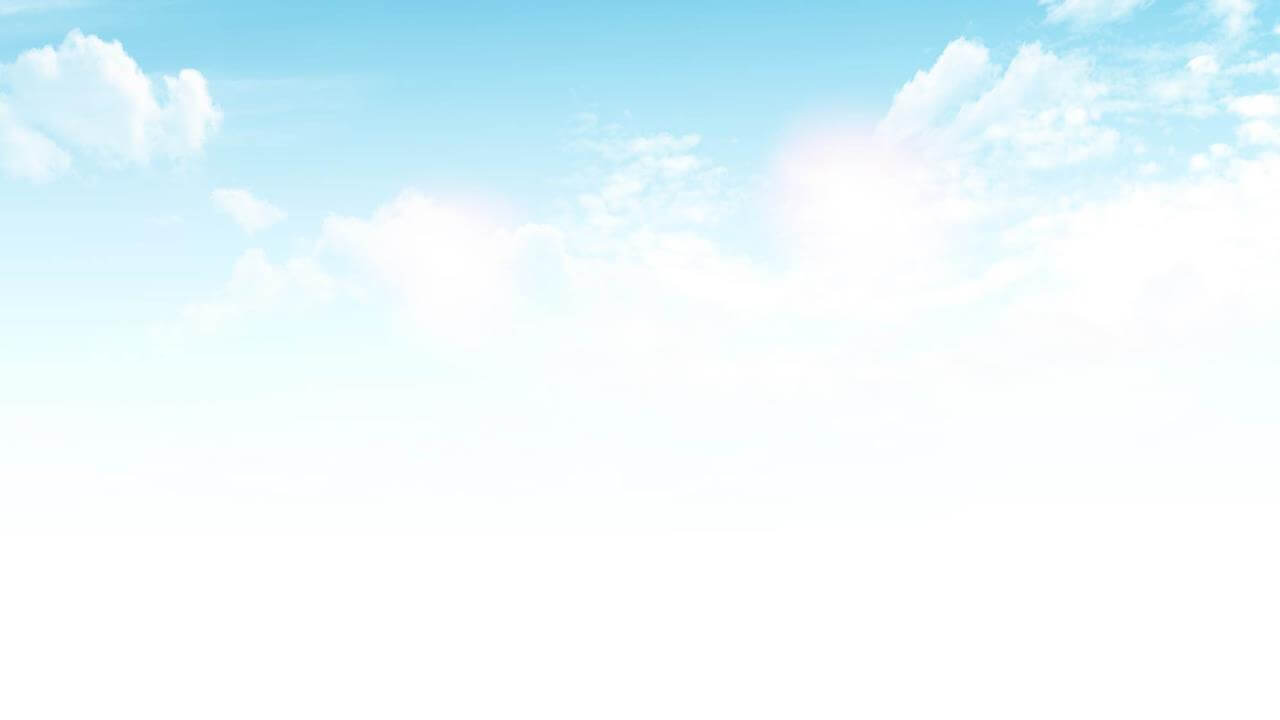 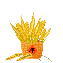 古往今来的勤俭节约故事
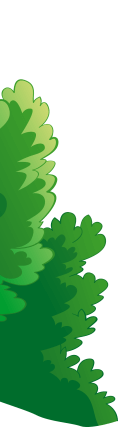 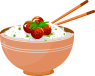 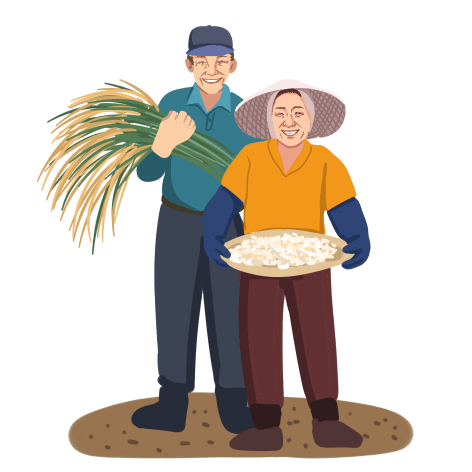 勤俭节约小故事——司马光
★
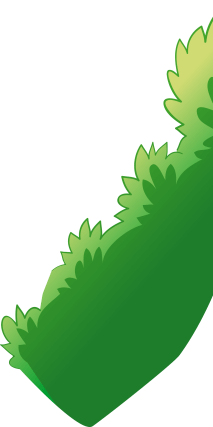 史学家司马光的一生也十分俭朴，并把节俭作为教子成才的重要内容。
古代家训中的名篇《训俭示康》便是他结合自身经历与认识所作。在文中，他自述“平生衣取蔽寒，食取充腹”，“众人皆以奢靡为荣，吾心独以俭素为美”，并教育儿子“由俭入奢易，由奢入俭难”，“君子寡欲，则不役于物，可以直道而行”。
在他的熏陶下，司马康以为人廉洁和生活俭朴而受后世称赞。
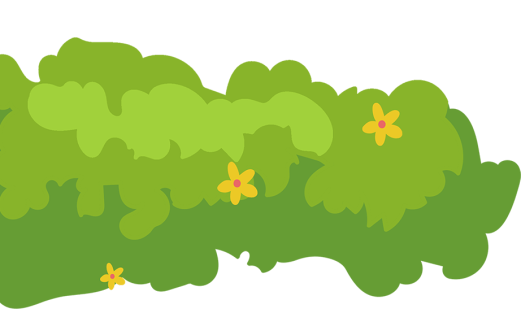 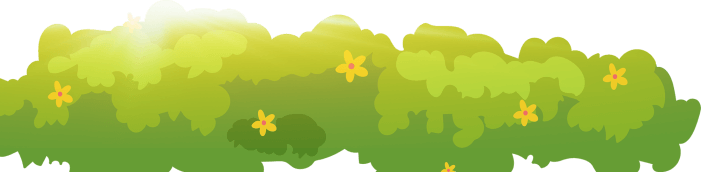 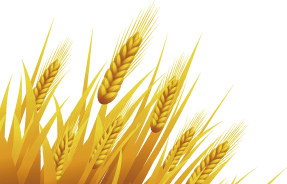 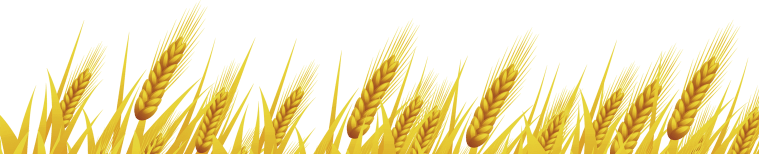 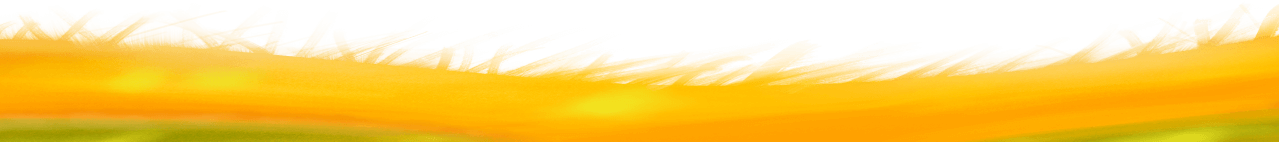 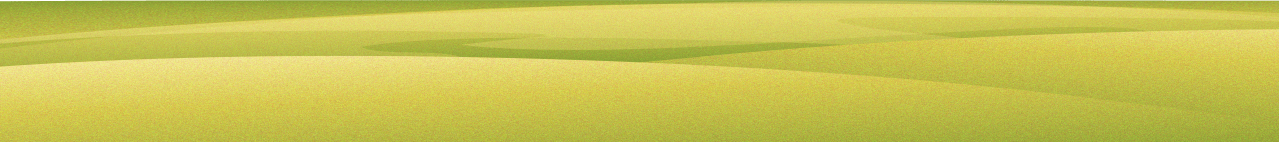 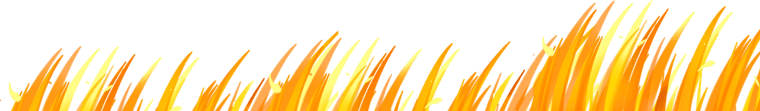 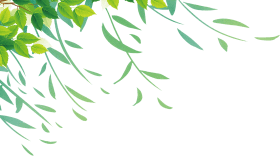 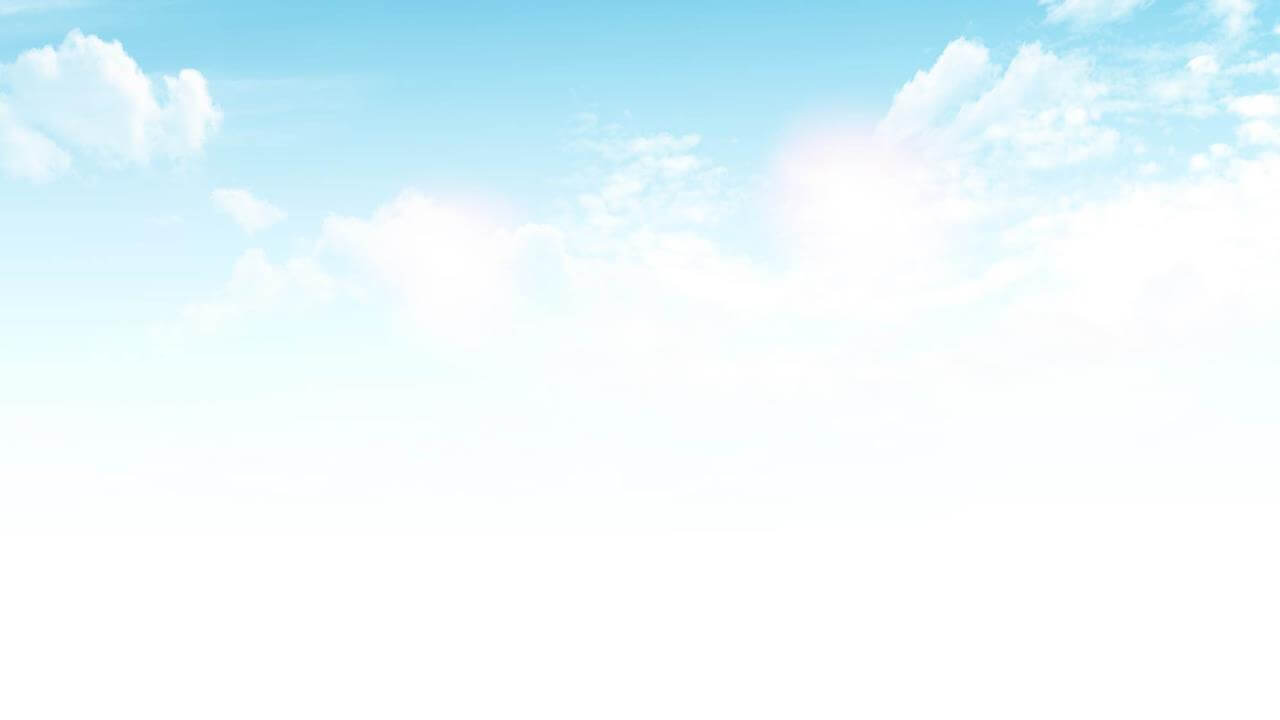 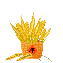 古往今来的勤俭节约故事
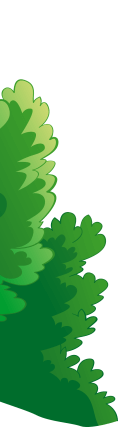 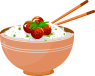 勤俭节约小故事——毛泽东
★
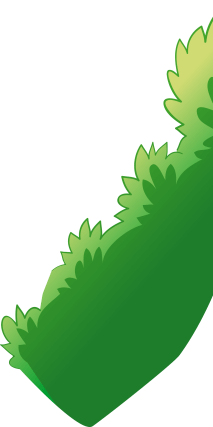 毛泽东始终把自己看作是人民的一员，从不要求任何特殊待遇，终身保持艰苦朴素的生活习惯。
他的饮食可谓简单随意，一日两餐或三餐，粗茶淡饭，不吃山珍海味。吃饭时不小心掉到桌面上的饭粒，他都一粒粒夹起，送到口中，从不浪费。
他常说：“我们国家还不富裕，人民群众生活还有一些困难，我吃那么好，心里不安呀。我吃的饭菜很好了，什么时候中国的老百姓都能吃上四菜一汤，那该多好。”
他的衣服鞋帽，许多都是补了又补，一件睡衣打了73个补丁，一条毛巾被也打了54个补丁。
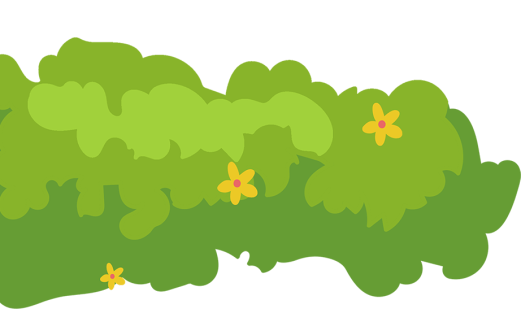 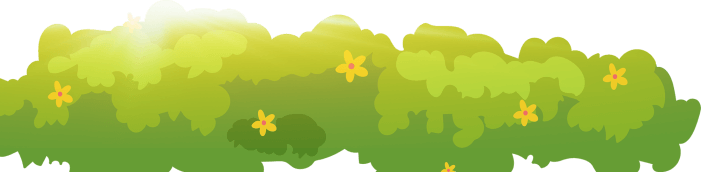 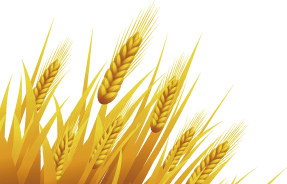 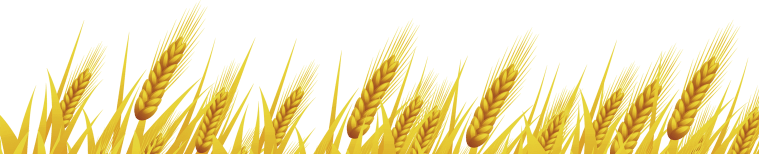 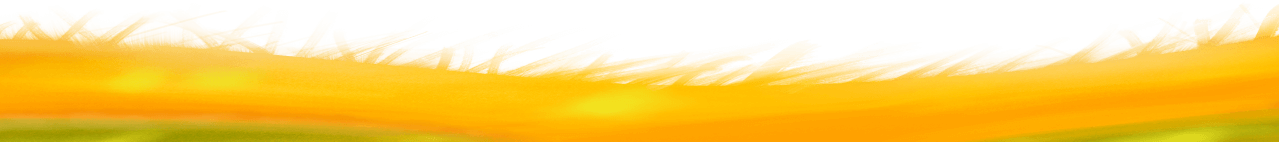 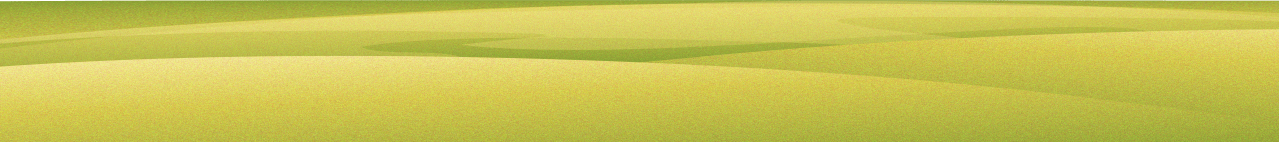 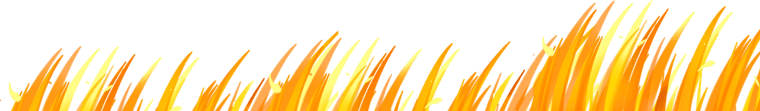 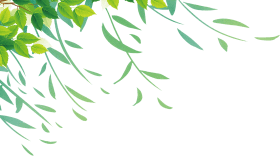 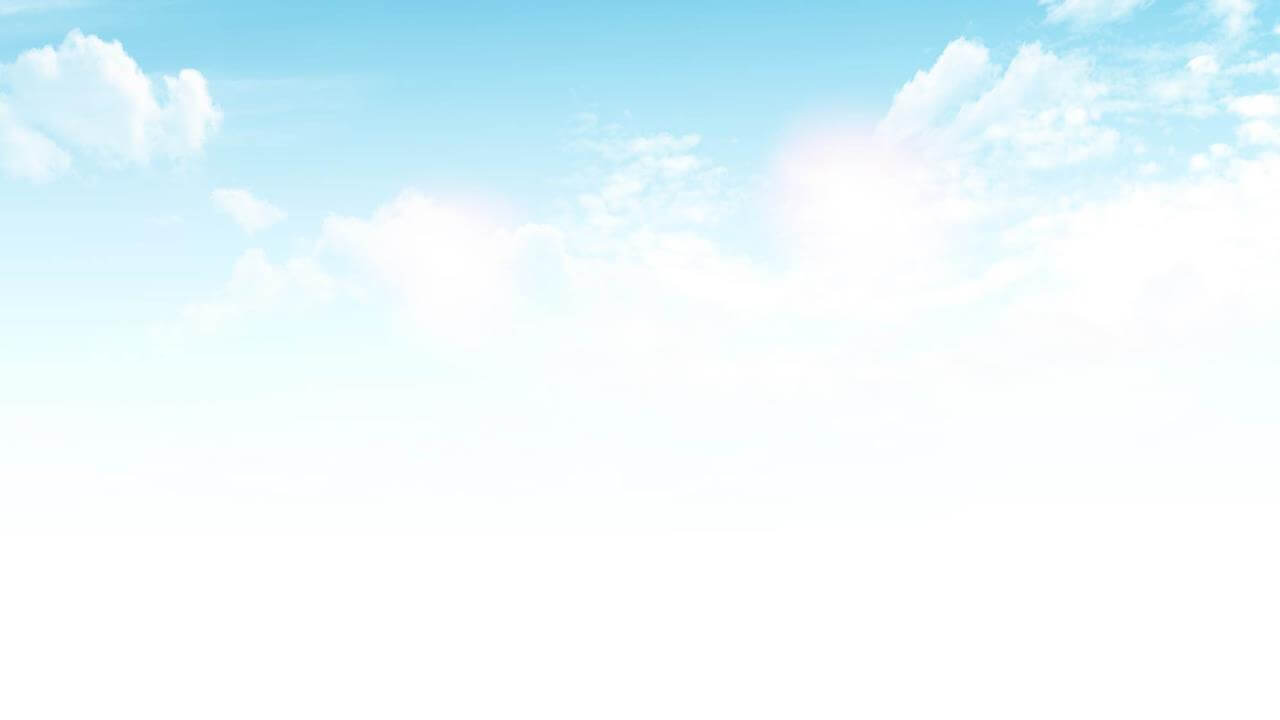 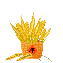 古往今来的勤俭节约故事
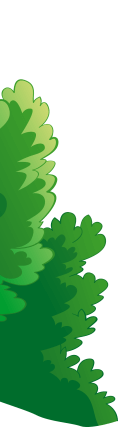 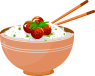 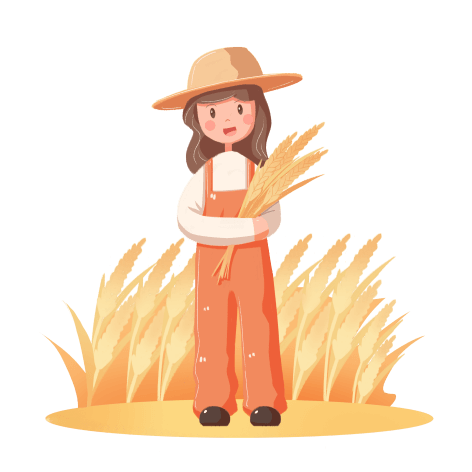 勤俭节约小故事——周恩来
★
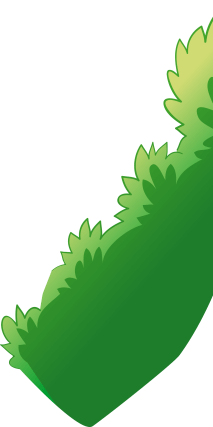 厉行勤俭节约，周恩来总理也是榜样。
他的饮食同样清淡，从不浪费一粒米、一片菜叶。每次吃完饭，总会夹起一片菜叶把碗底一抹，把饭汤吃干净，最后把菜叶吃掉。
吃饭时，偶尔掉在桌上一颗饭粒，也要马上捡起来吃掉。
有人对他如此节俭感到不解，总理说：“这比人民群众吃得好多了！”
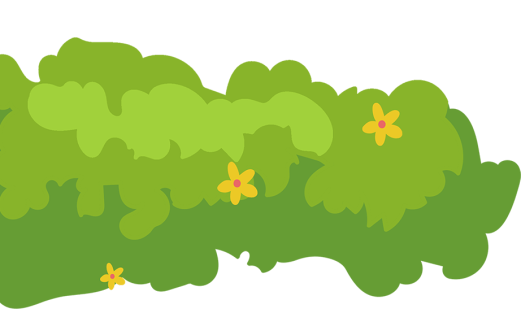 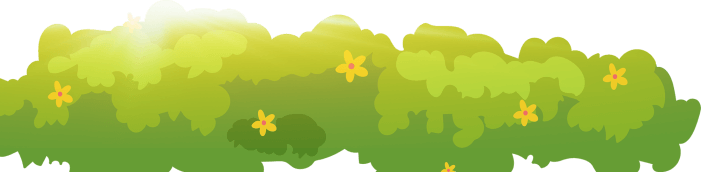 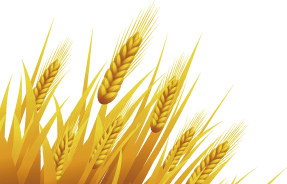 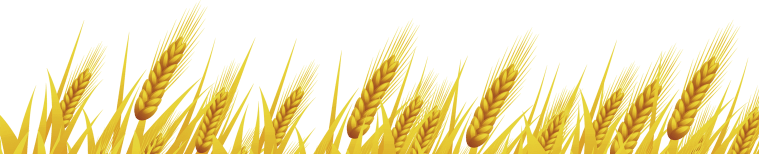 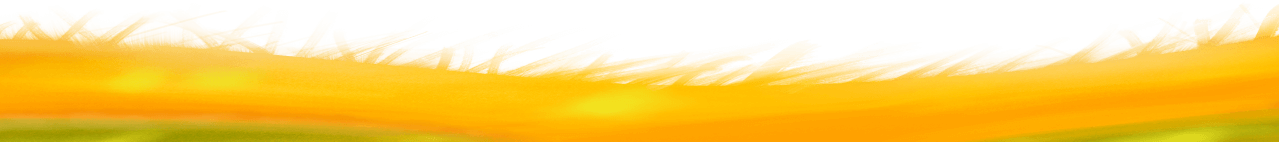 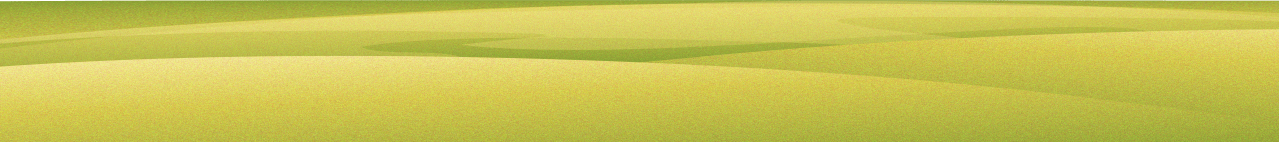 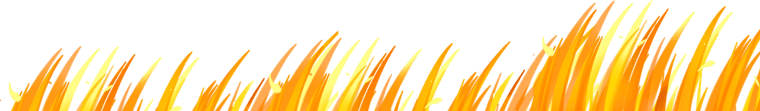 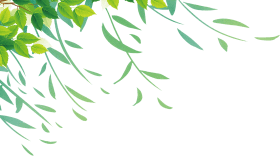 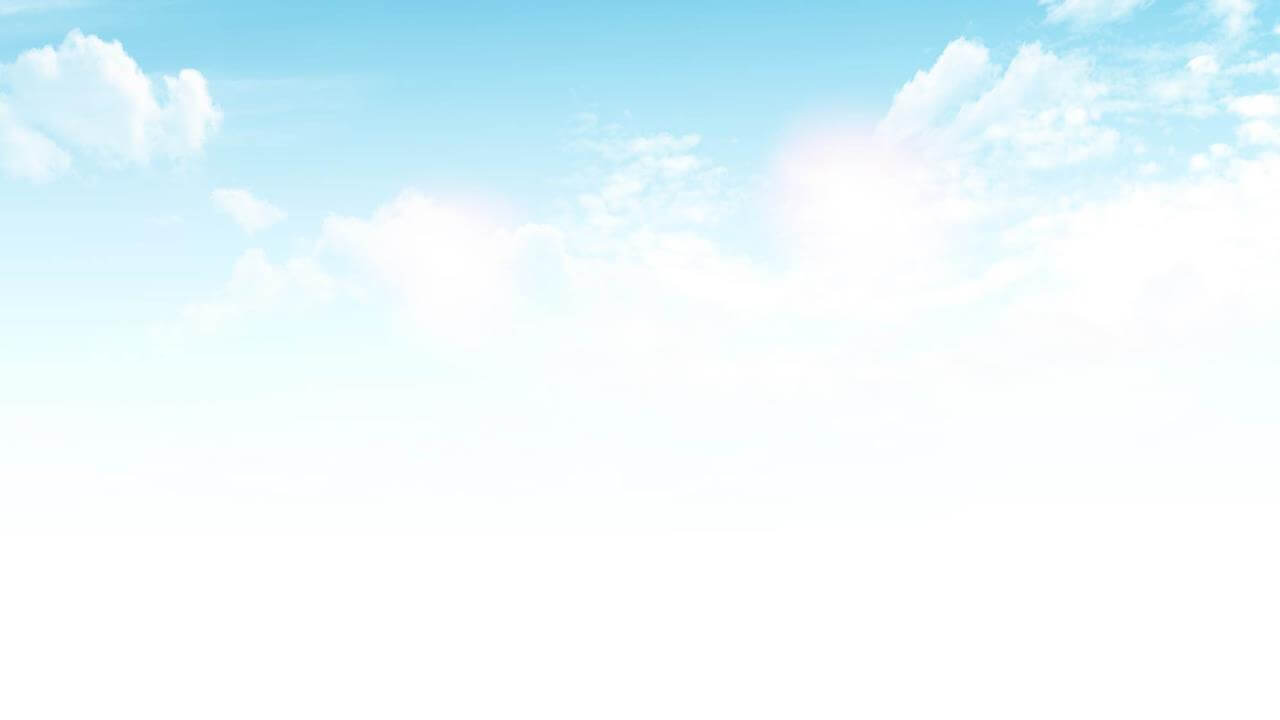 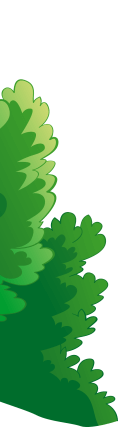 节
约
粮
食
从
我
做
起
第三章节
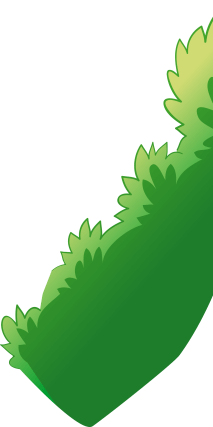 常见的餐饮浪费行为误区
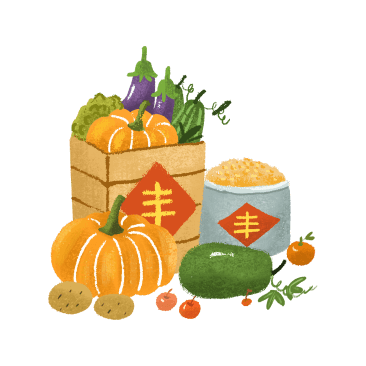 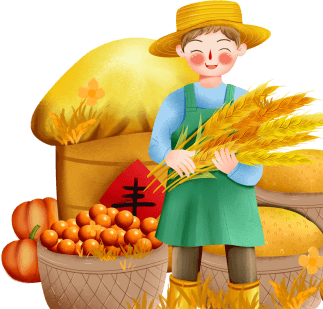 Lorem ipsum dolor sit amet, consectetuer adipiscing elit.
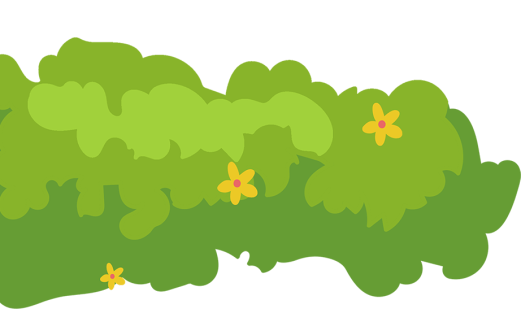 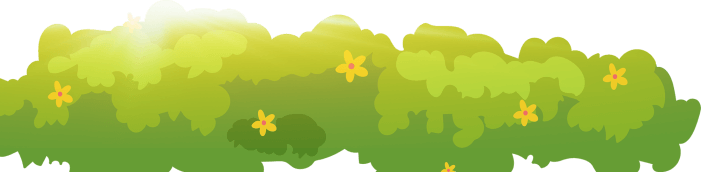 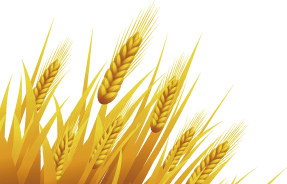 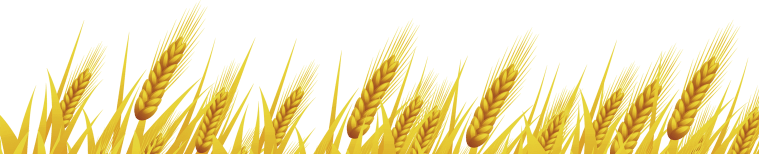 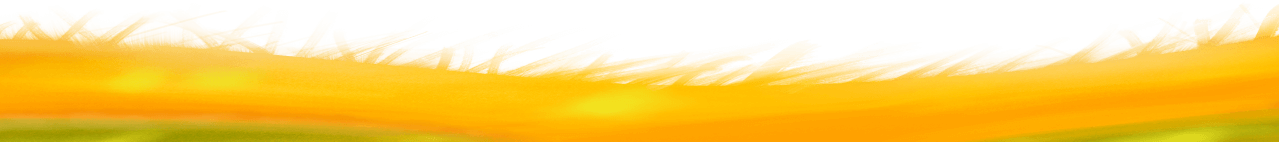 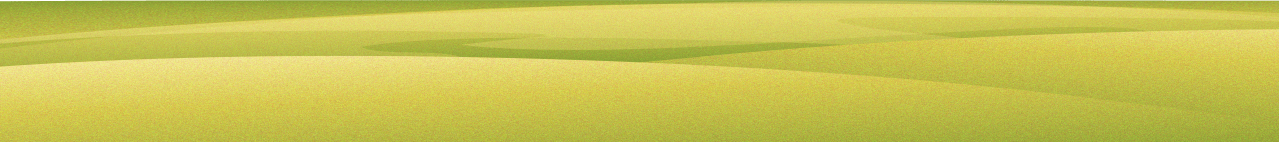 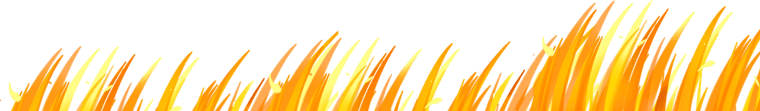 [Speaker Notes: https://www.ypppt.com/]
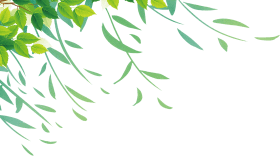 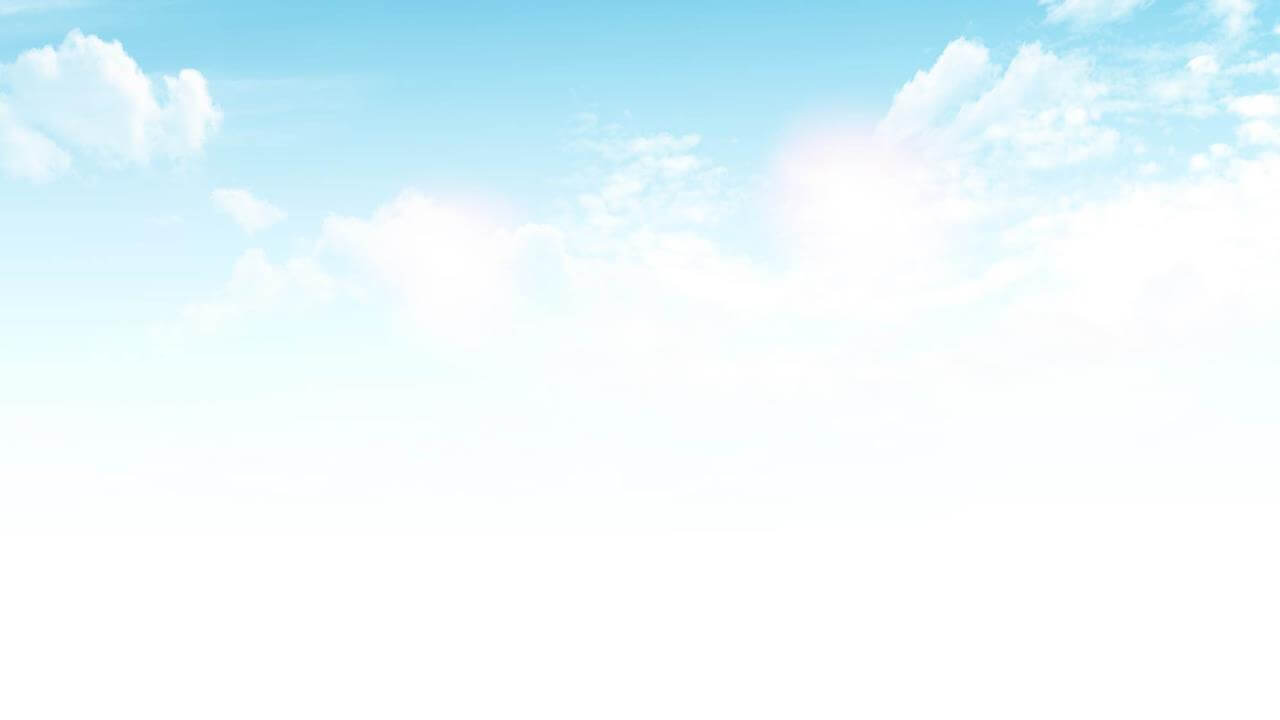 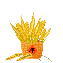 常见的餐饮浪费行为误区
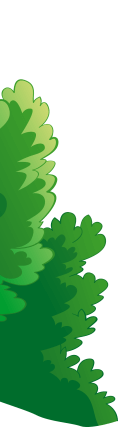 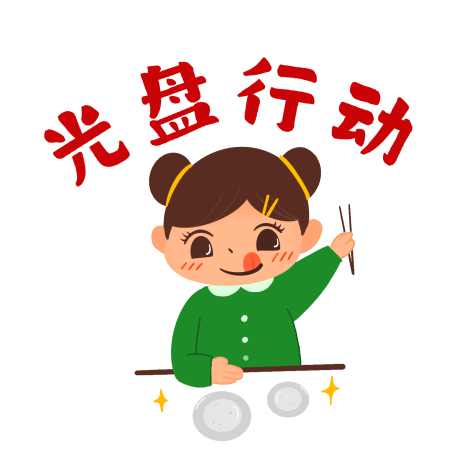 杜绝浪费从我做起
餐饮浪费不仅是在浪费社会财富，更会加剧食物资源的紧张，威胁到我国粮食安全问题，不容小觑，需要引起高度警惕。
我们应秉持居安思危的态度，认真看待餐饮浪费现象，采取必要的措施加强治理，减少餐饮浪费，夯实粮食安全基础。
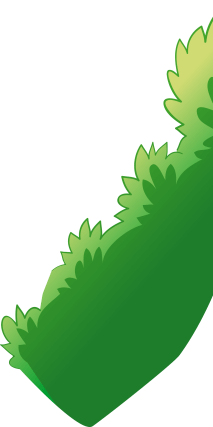 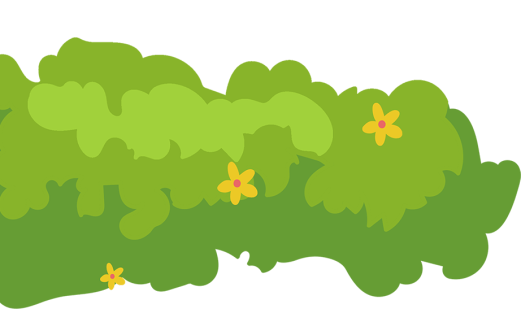 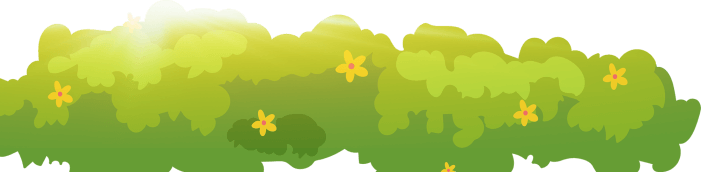 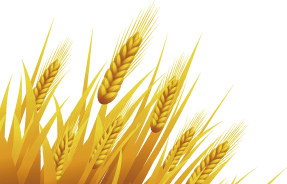 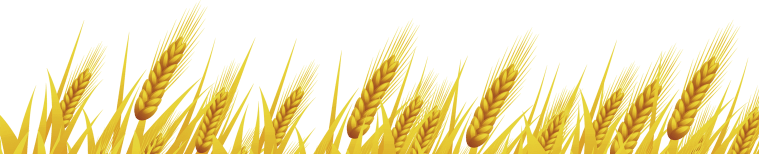 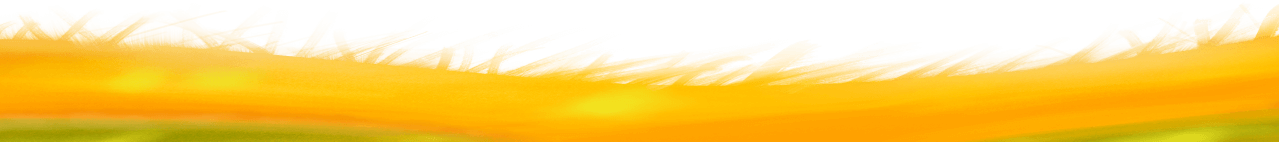 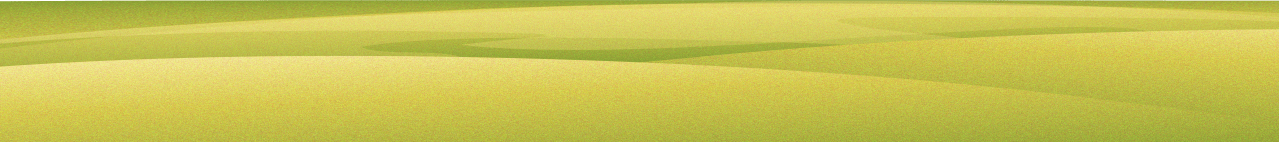 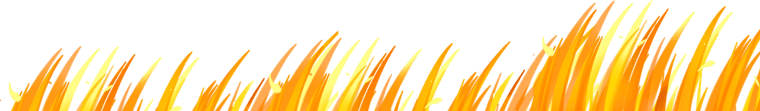 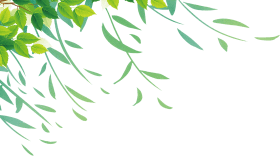 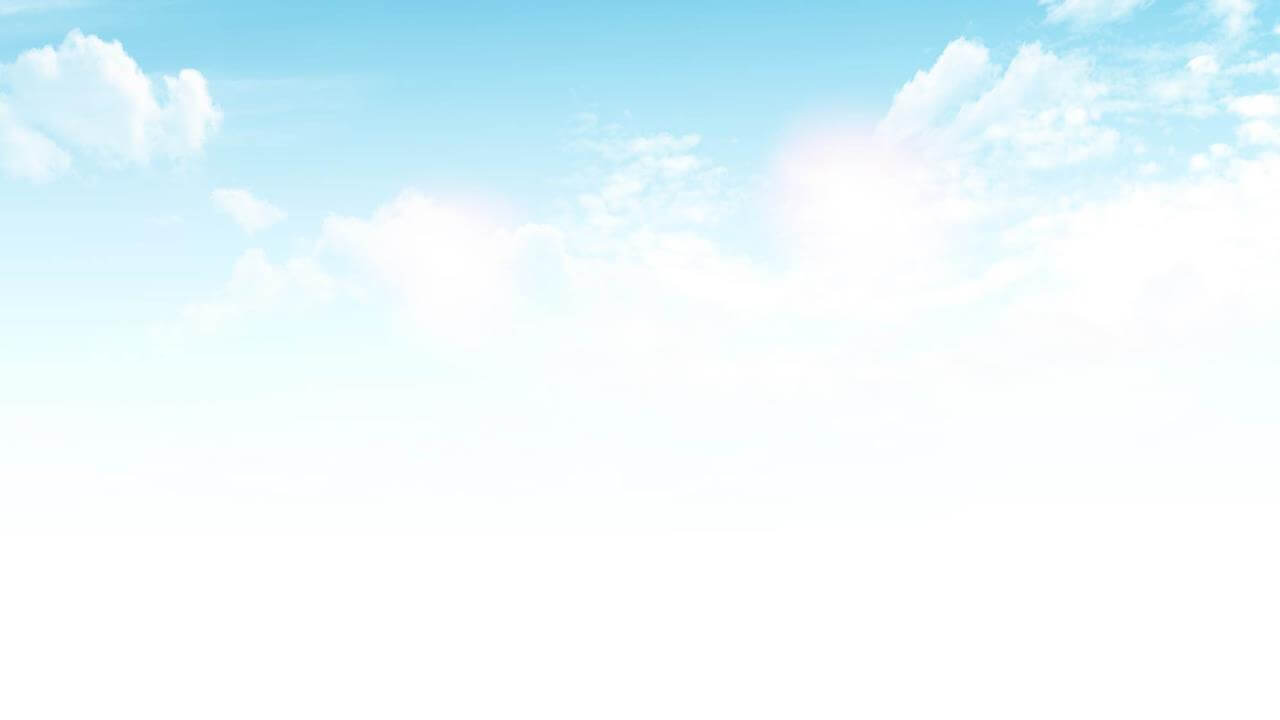 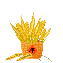 常见的餐饮浪费行为误区
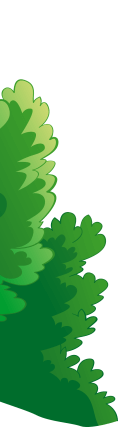 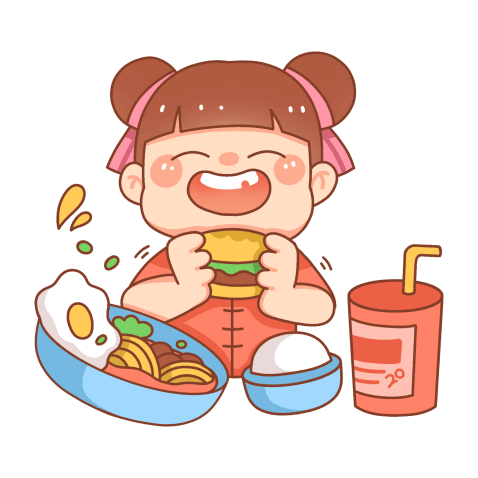 误区一：多点菜很有面儿
餐饮浪费发生最多的场合，恐怕就是请客吃饭的餐桌上了。 
中国人好面子，重人情，讲排场。请人吃饭，如果点少了，感觉没面子小气，好像只有点的菜越多，剩下的菜越多，才越显得自己热情，才越显得自己真诚。
其实这是一种暴发户心态，是一种不健康的心理在作祟。如果自身经济条件不太好，那更是打肿脸充胖子，何必呢？与人交往，贵在坦诚。一个大手大脚、糟蹋食物的人，恐怕也很难取信于人。
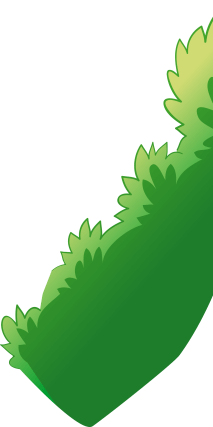 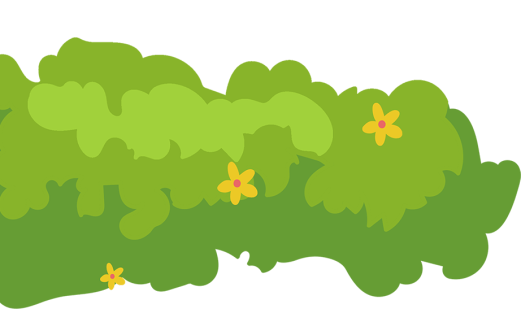 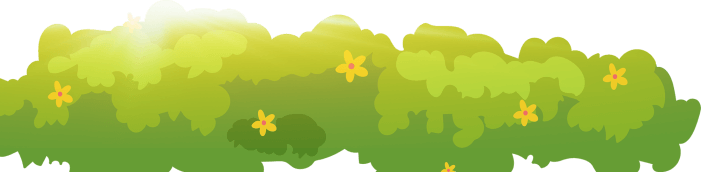 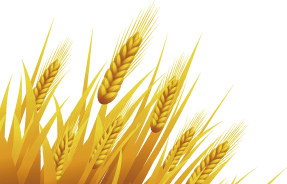 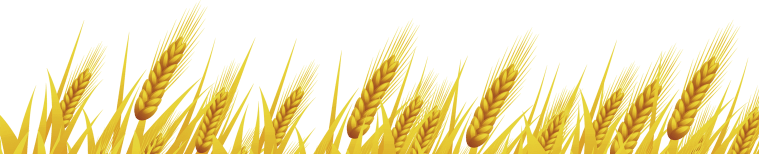 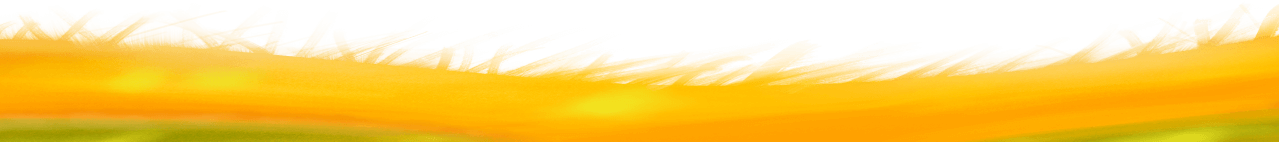 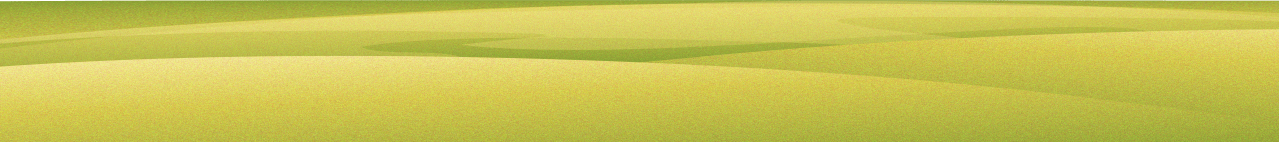 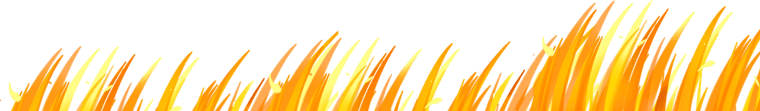 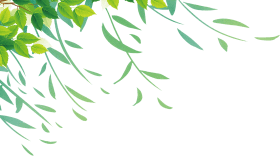 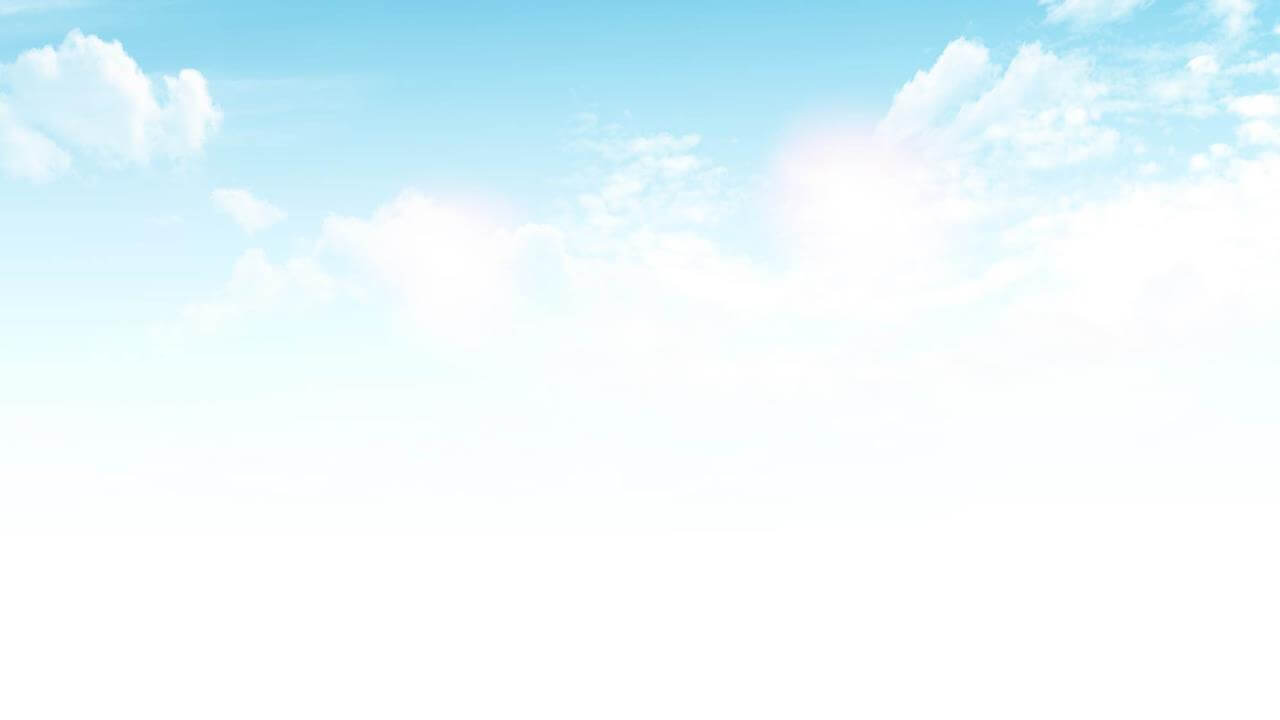 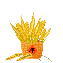 常见的餐饮浪费行为误区
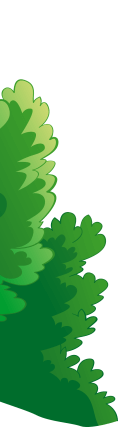 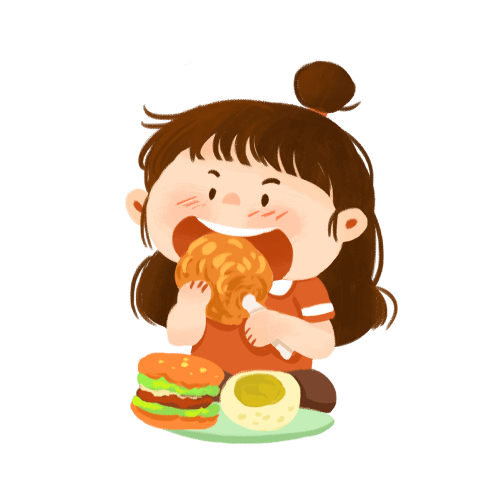 误区一：多点菜很有面儿
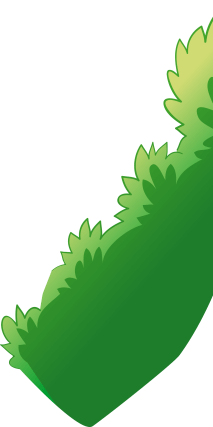 在全社会深入宣传提倡“不光盘子，才丢面子”，从改变观念做起，让节约理念深入人心。
1
总之，把面子和浪费勾连在一起，不是中华民族的传统美德。餐饮浪费不是舌尖上的“小问题”，而是思想意识里的大问题。如果大家都任由这种心态发展下去，餐饮浪费现象将愈演愈烈，对此不可不察。
2
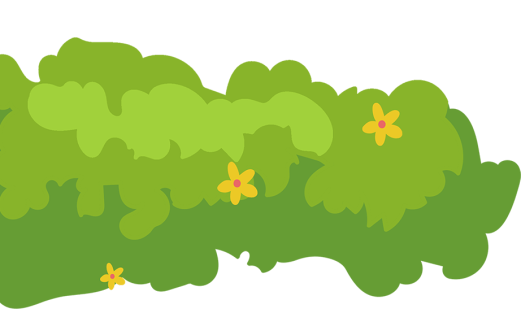 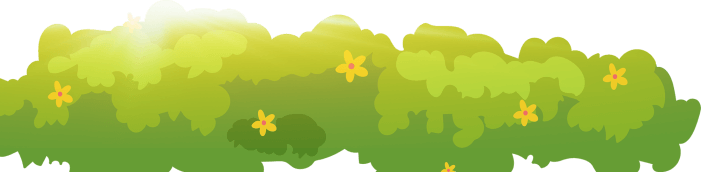 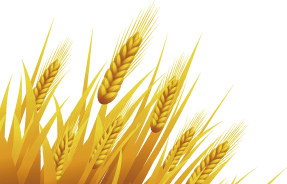 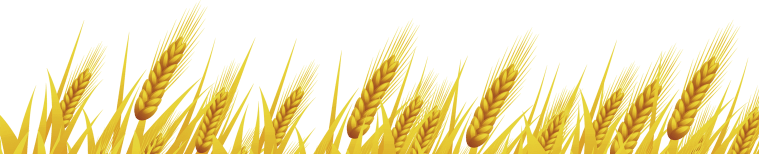 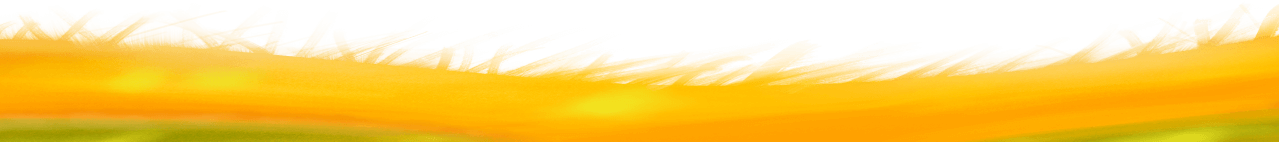 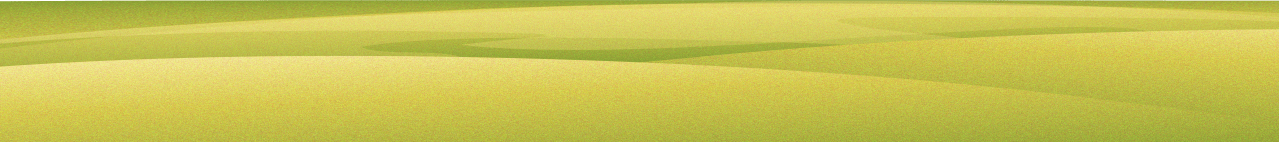 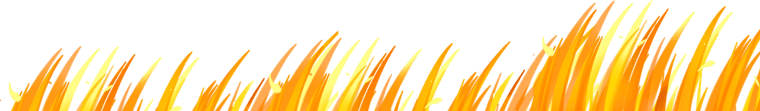 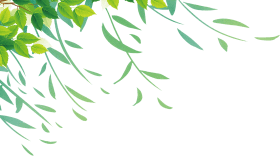 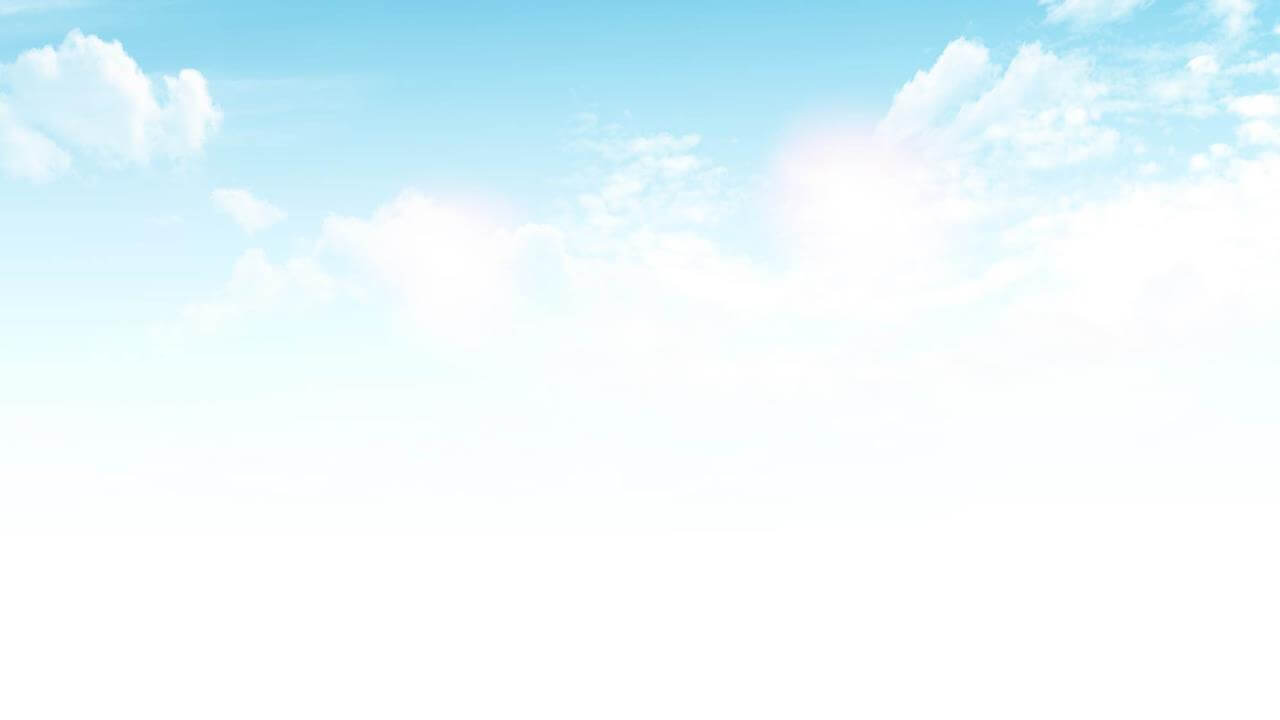 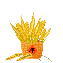 常见的餐饮浪费行为误区
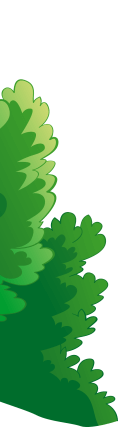 误区二：浪费能够扩消费
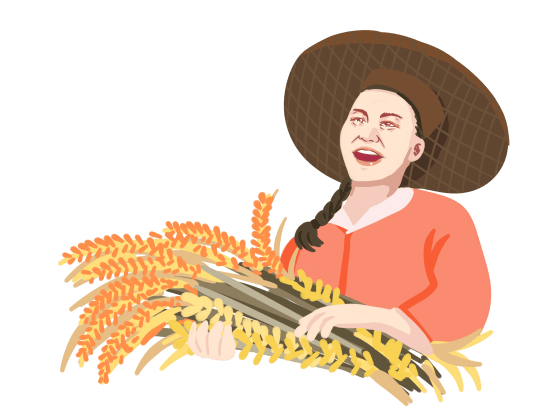 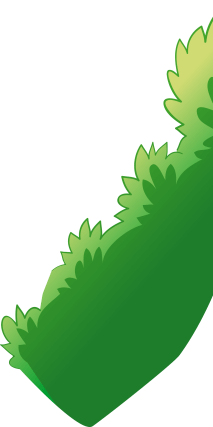 在很多人心中有这种误区，去餐厅点得多，餐厅挣得多，
而且，剩下的饭菜还可以卖泔水，对GDP又是一种促进。”
1
2
3
进货就多，从业人员收入也就高，这在一定程度就拉动了内需。
这种“浪费有理还有利”的歪理万万要不得！
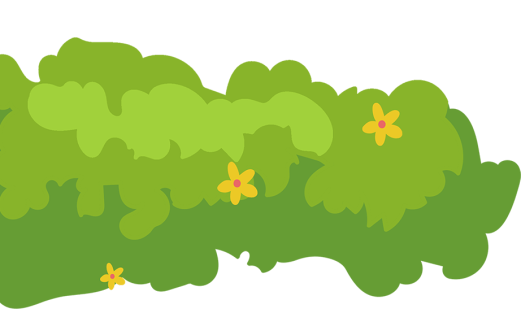 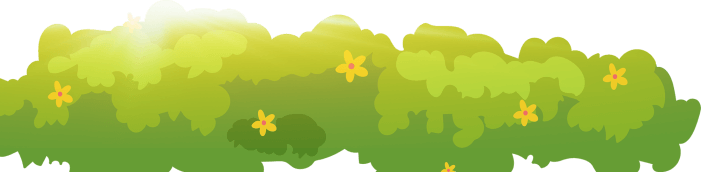 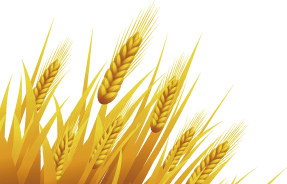 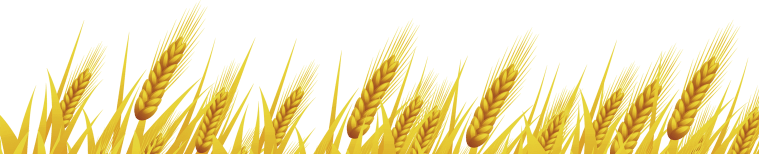 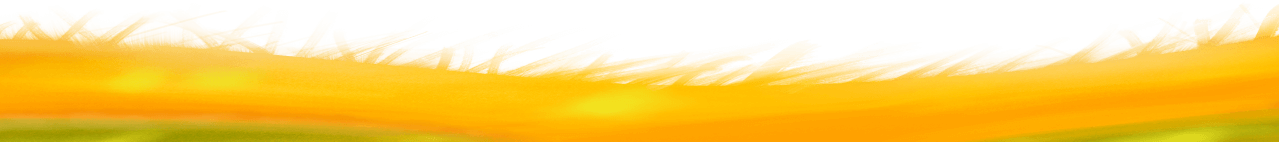 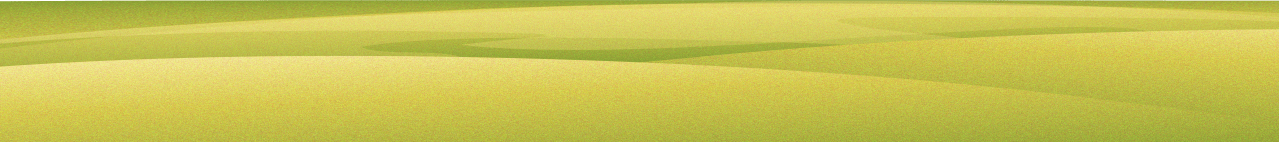 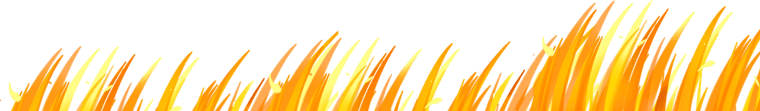 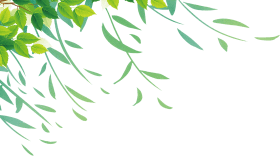 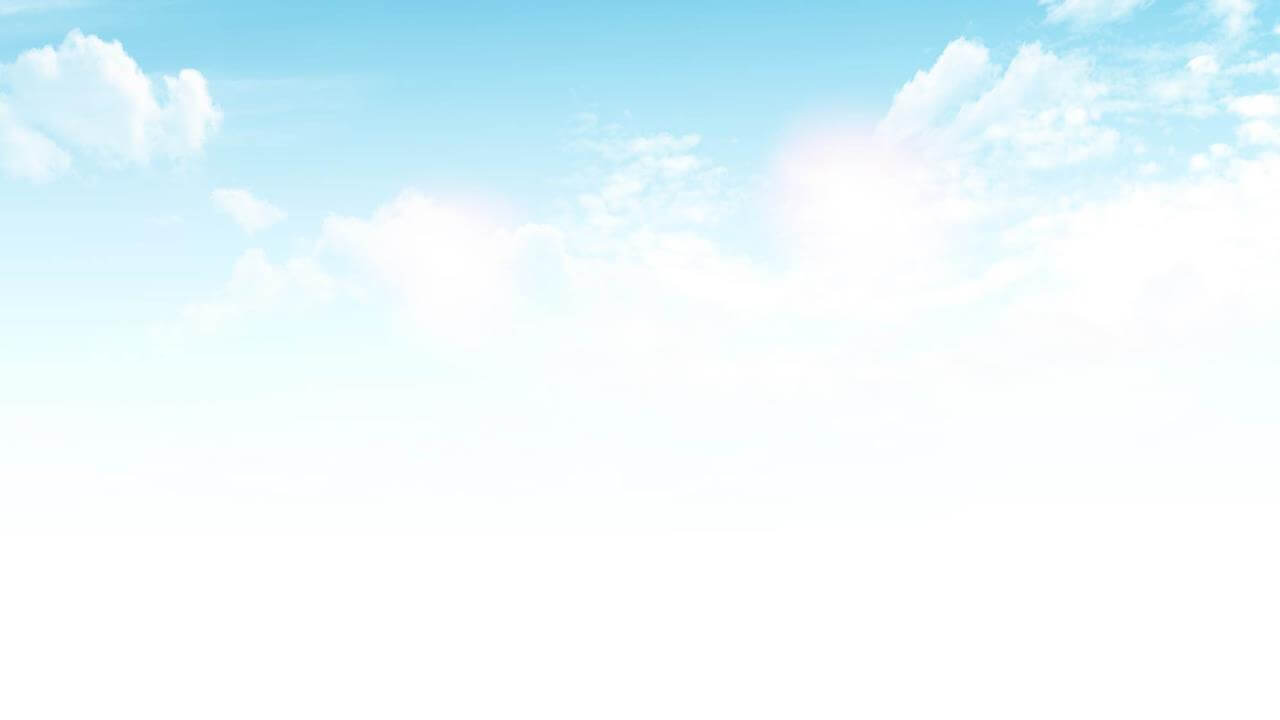 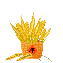 常见的餐饮浪费行为误区
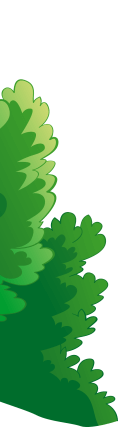 误区二：浪费能够扩消费
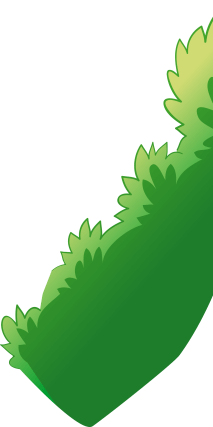 不错，适度、合理、有效的消费是社会生活得以正常运转和发展进步必不可少的前提。但并不是所有的消费都有利于经济的健康发展。
消费多走一步，往往就会变成浪费。浪费拉动的发展是含有水份的、不可持续的。立在浪费基础上的生活，则是不折不扣的暴殄天物。
中国的粮食并没有多到可以挥霍的程度，因此绝不能对餐饮浪费行为持姑息的态度。在大众心理建设方面，必须旗帜鲜明地提倡节俭。
4
5
6
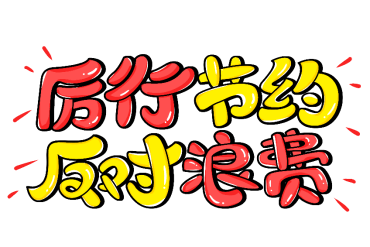 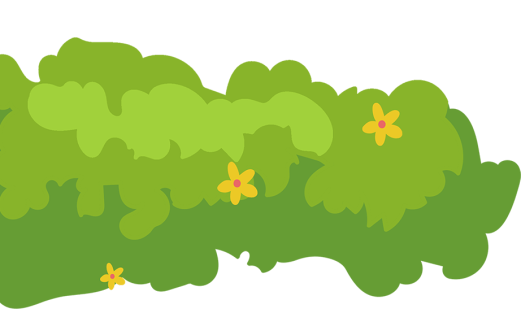 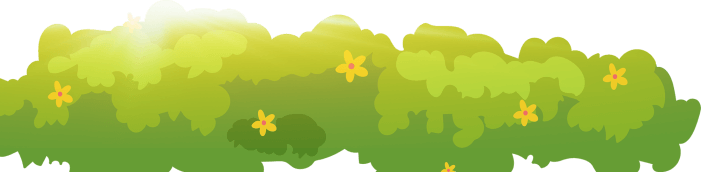 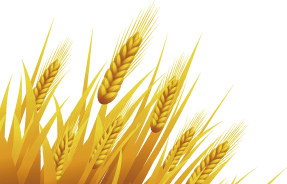 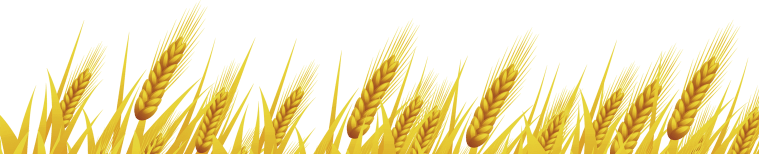 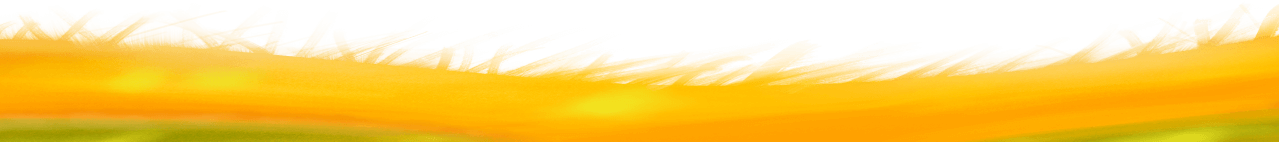 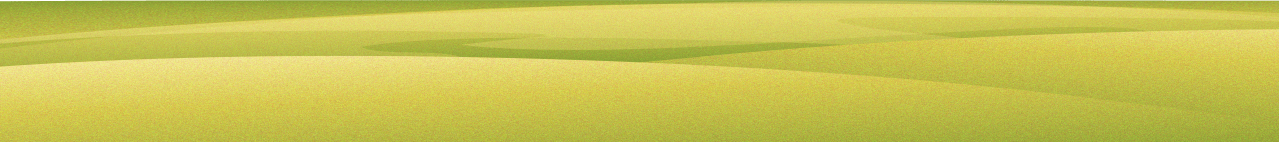 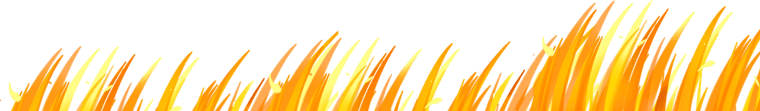 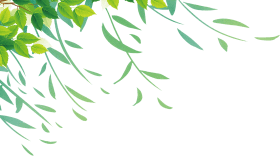 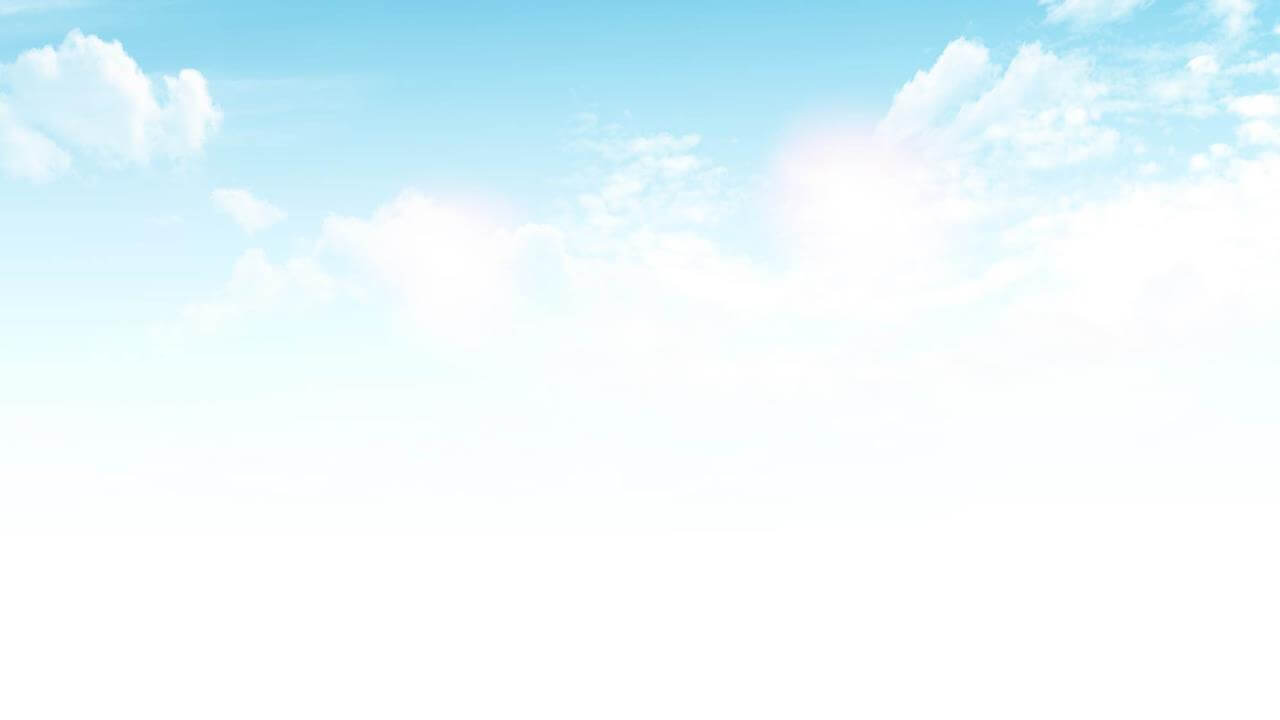 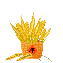 常见的餐饮浪费行为误区
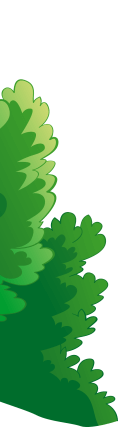 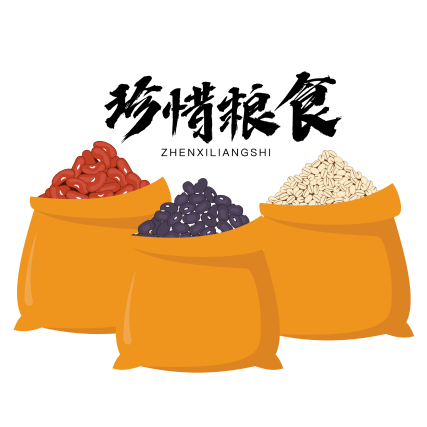 误区三：暴饮暴食为“光盘”
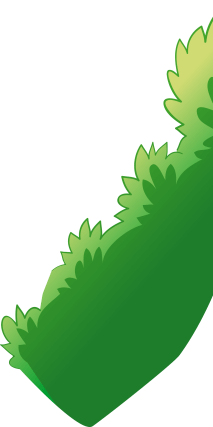 “我光盘我光荣”的“光盘行动”已经实施多年，“舌尖上的浪费”现象有所改观。但在这个过程中，有一种声音认为，提倡“光盘”，容易导致吃得多，结果吃胖了，吃得不健康了。
光盘行动，提倡自觉光盘、轻松光盘，而不是吃不下硬撑的光盘。认为“光盘”会导致吃得多，不是“光盘”所倡导的节约带来的问题。
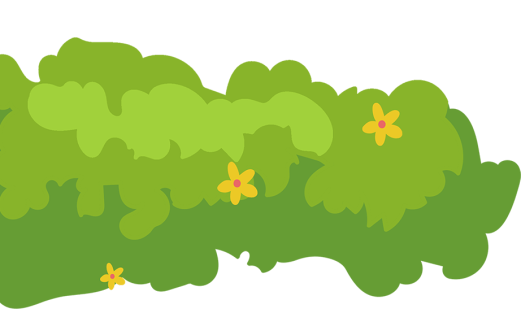 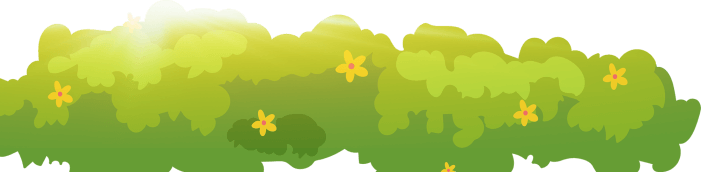 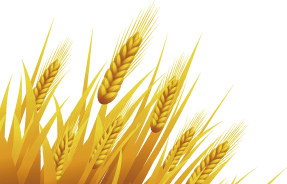 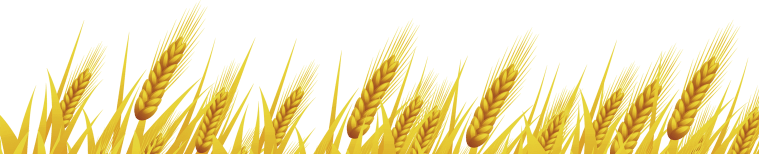 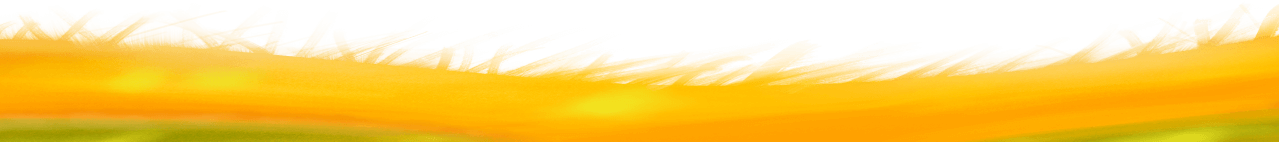 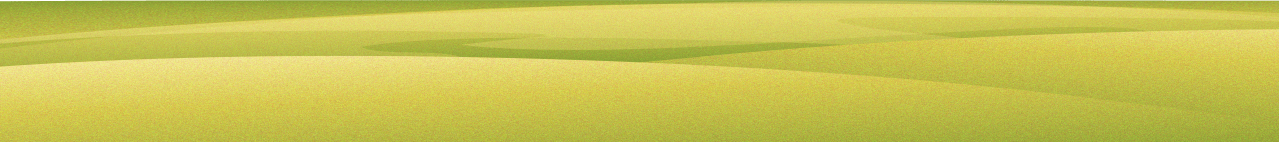 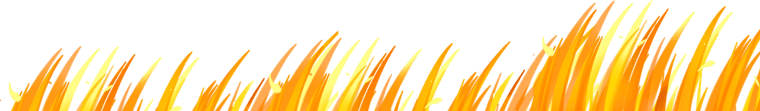 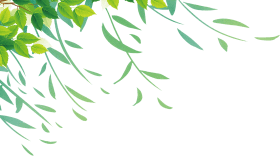 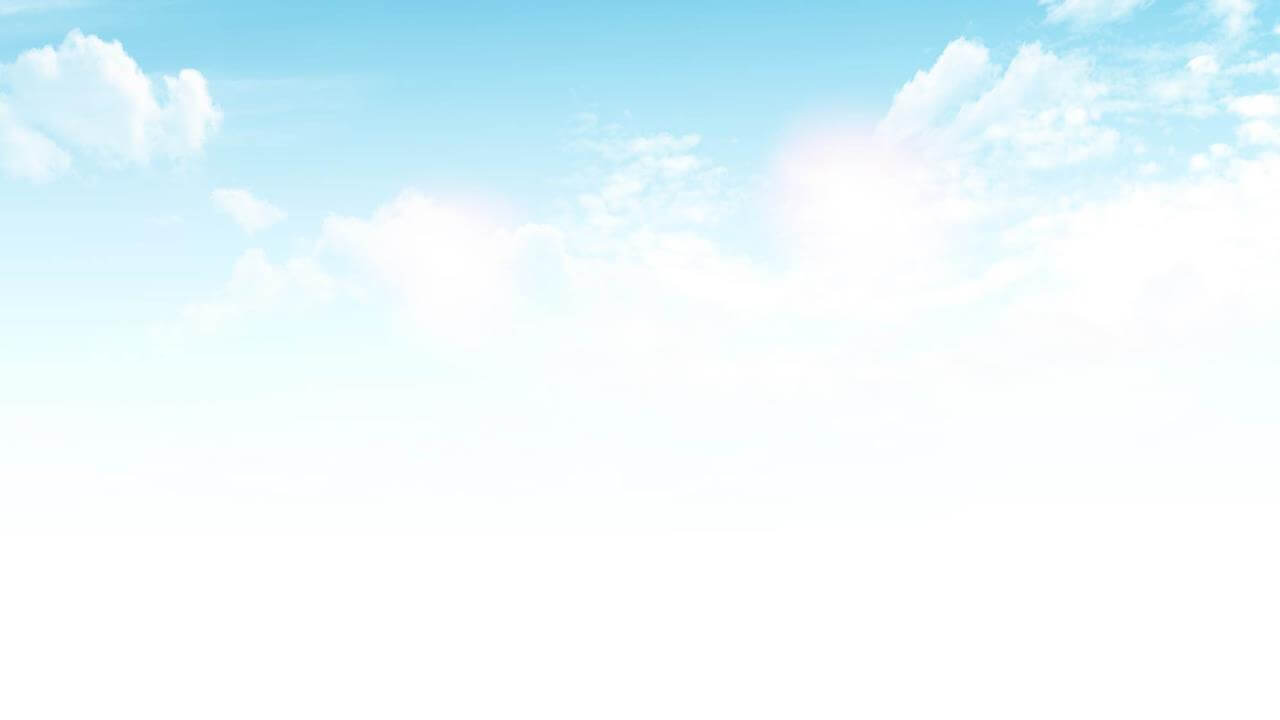 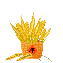 常见的餐饮浪费行为误区
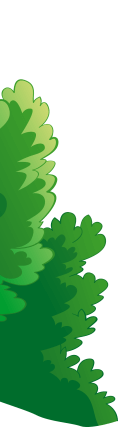 误区三：暴饮暴食为“光盘”
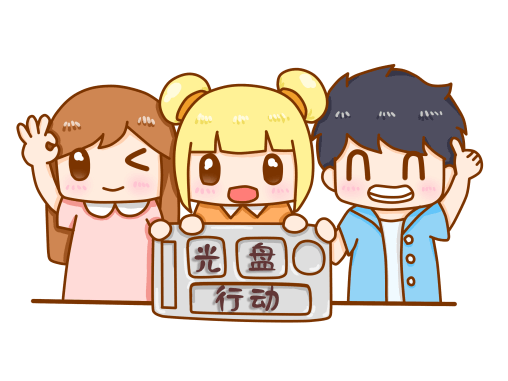 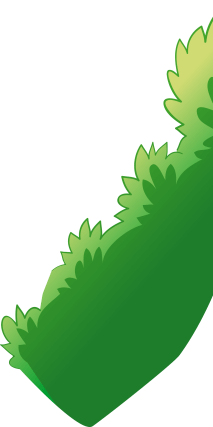 饭吃八分饱，是健康饮食的一个重要原则。吃饭顿顿塞到嗓子眼，那不叫“光盘”，那是暴饮暴食。
说到底，“光盘行动”不仅仅是一种美德，更是一种跟生活方式息息相关的理念，是人人都可践行的节约、环保、健康和公益的好习惯。总之，别把“光盘”的好经念歪了。
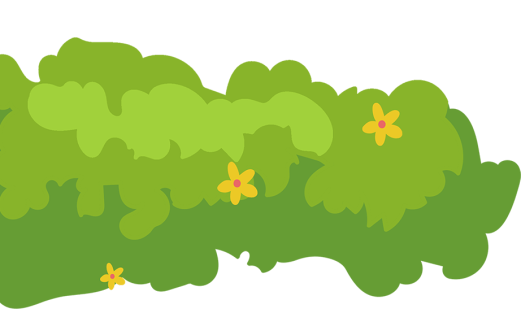 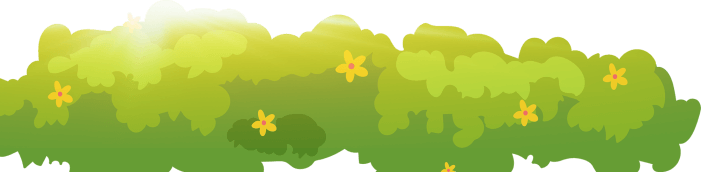 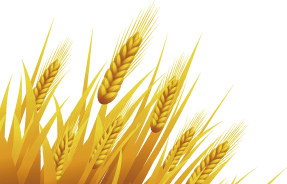 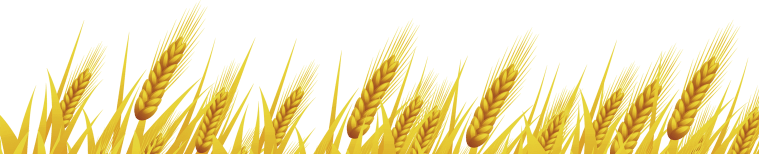 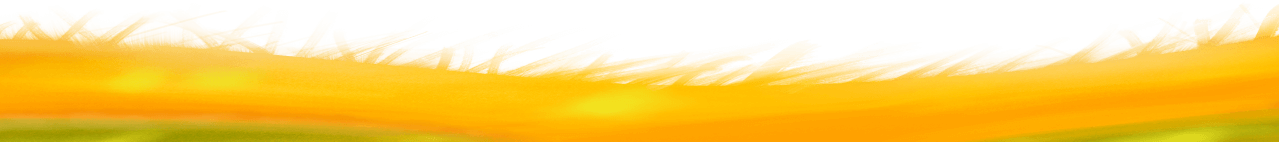 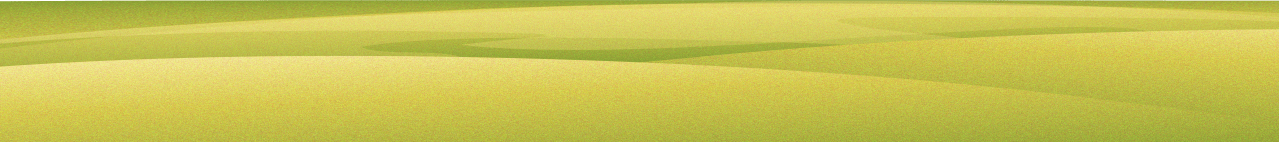 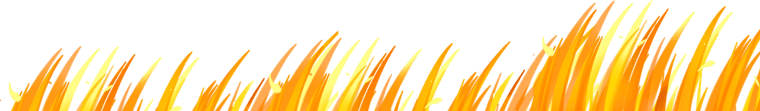 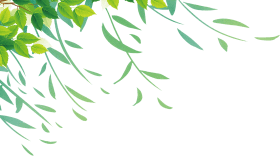 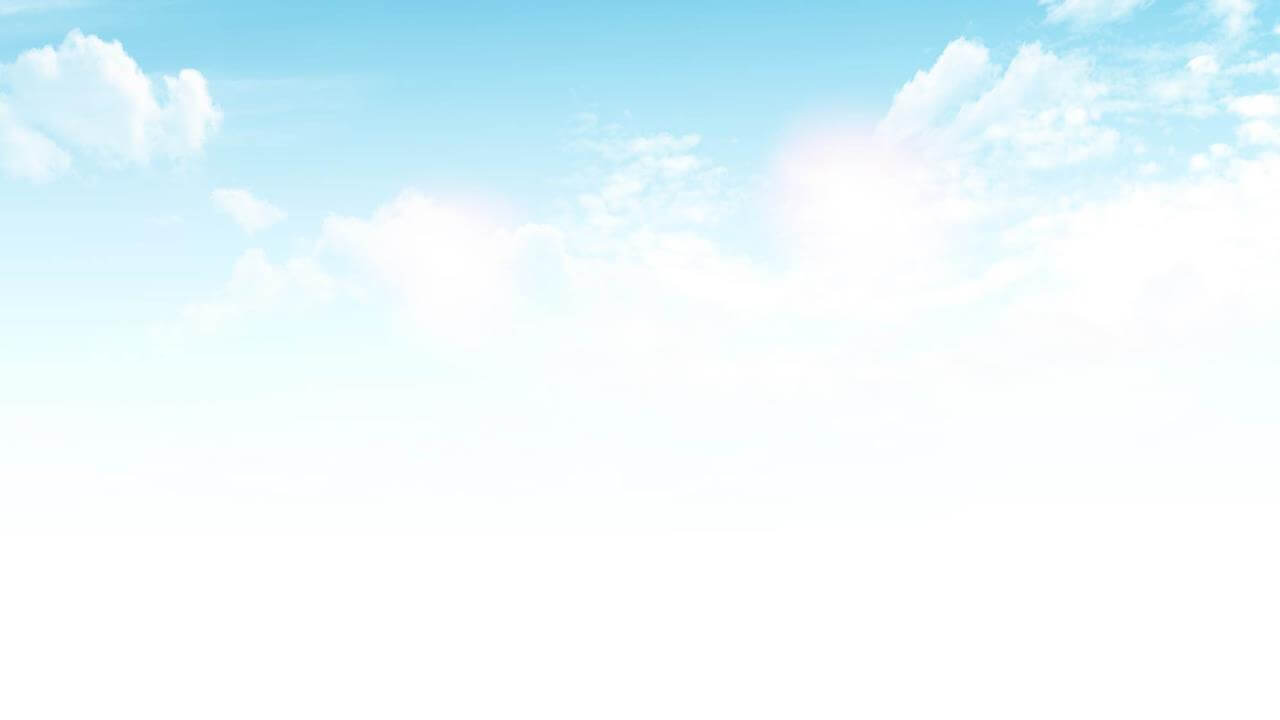 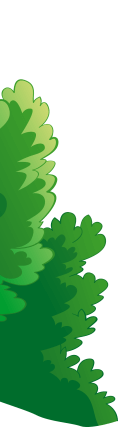 节
约
粮
食
从
我
做
起
第四章节
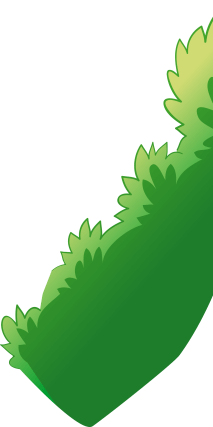 用实际行动践行勤俭节约
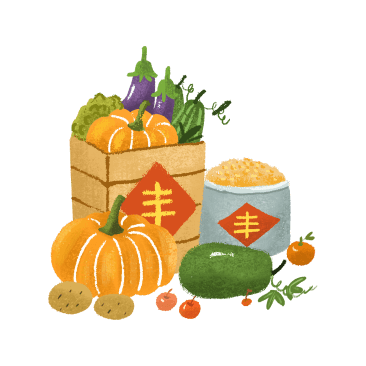 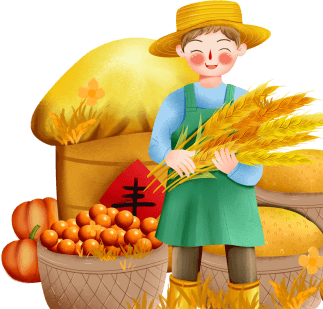 Lorem ipsum dolor sit amet, consectetuer adipiscing elit.
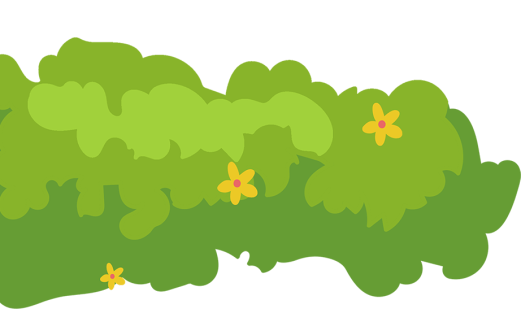 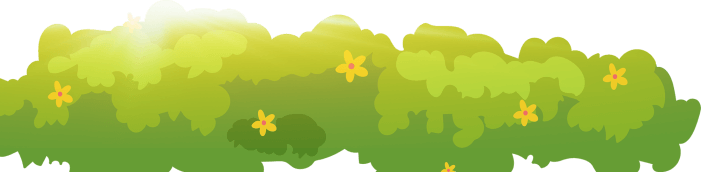 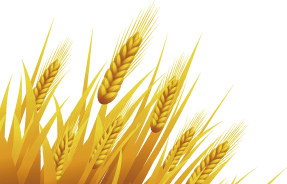 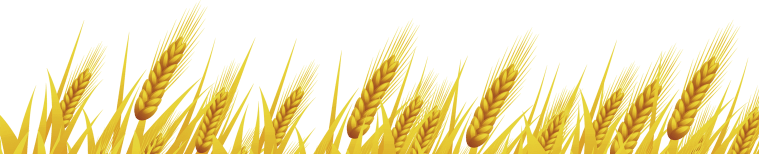 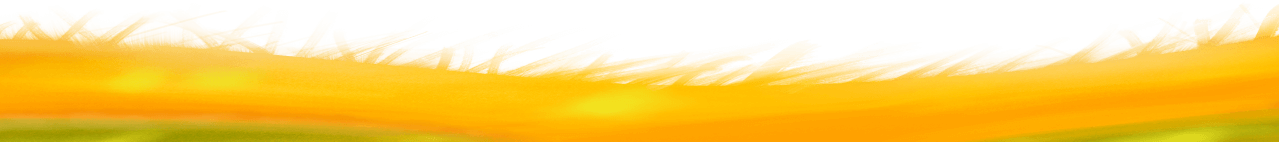 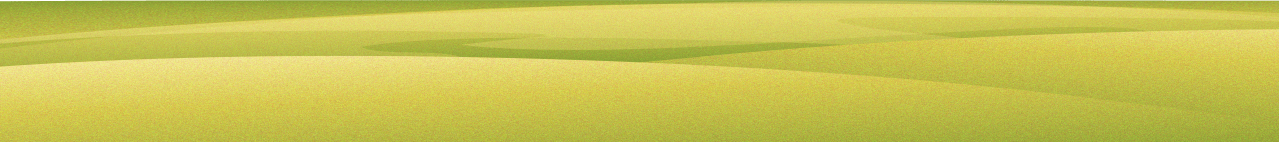 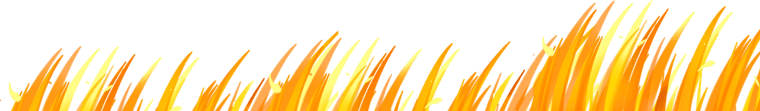 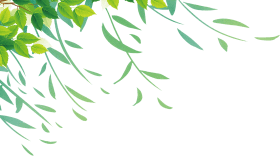 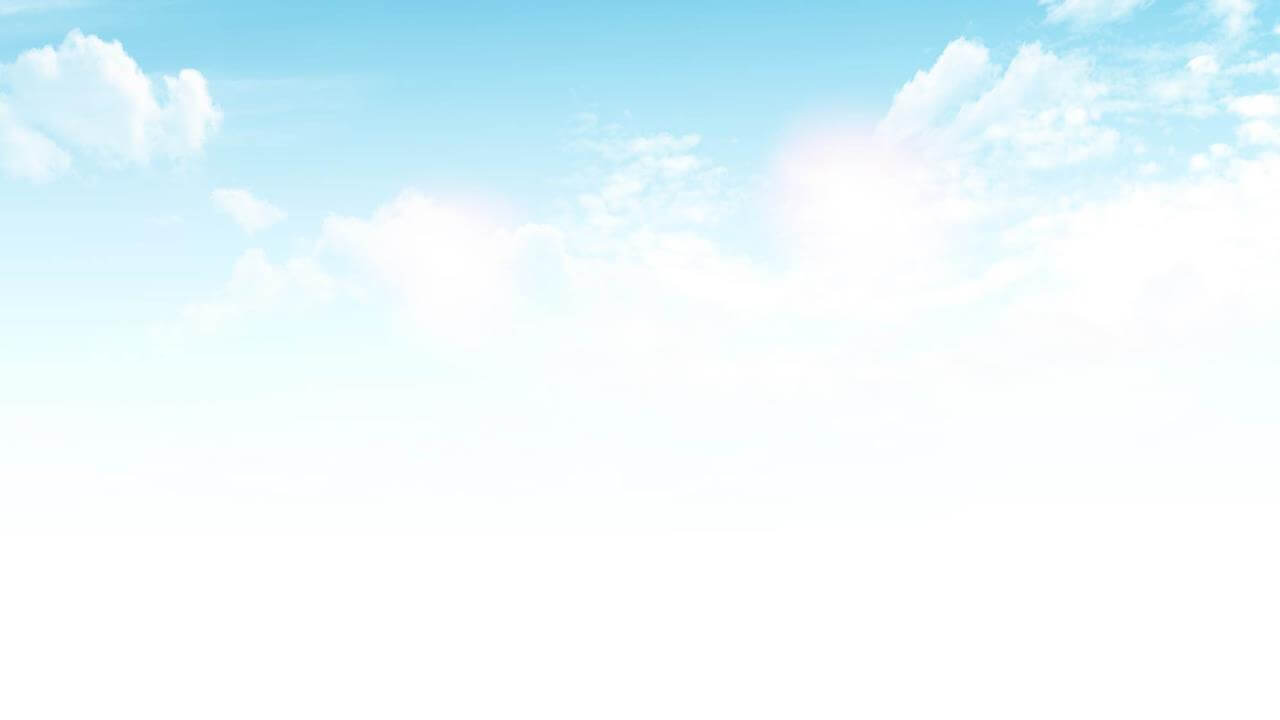 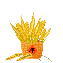 用实际行动践行勤俭节约
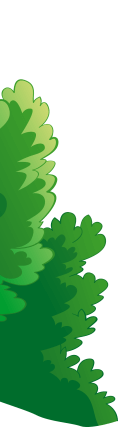 “一粥一饭，当思来之不易，半缕半丝，恒念物力维艰。”
自古以来，勤俭节约都是中华民族的传统美德。作为普通公民的我们，应从自身做起，加入到这一场制止浪费的“全民战役”中来。
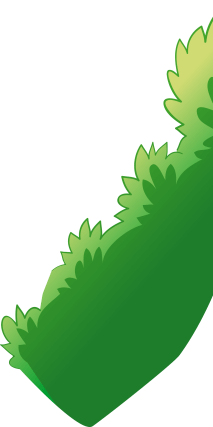 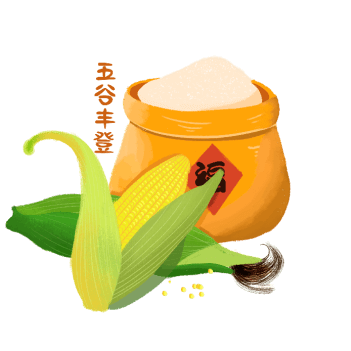 1.增强风险意识，从思想源头上主动做好勤俭节约的践行者。
民以食为天，食以俭养德。在新冠肺炎疫情肆掠的国际大背景下，我们要不断增强风险意识，在全面建成小康社会的征程上，要将“锄禾日当午，汗滴禾下土，谁知盘中餐，粒粒皆辛苦”理念牢记心头。
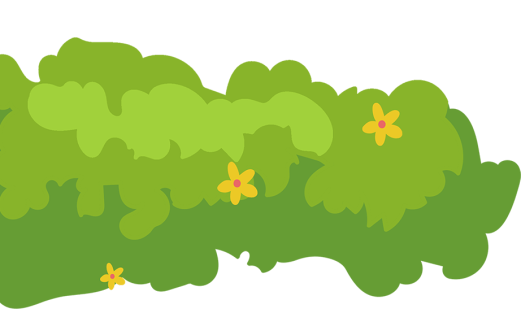 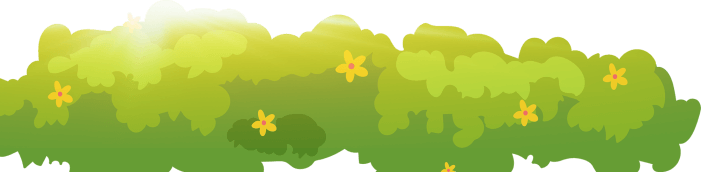 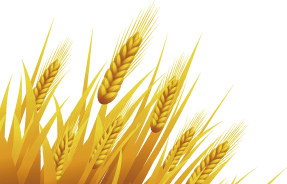 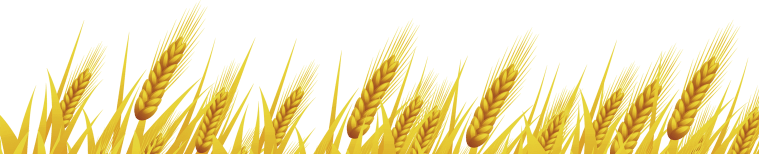 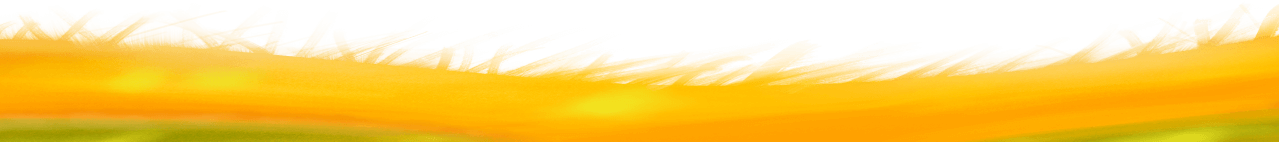 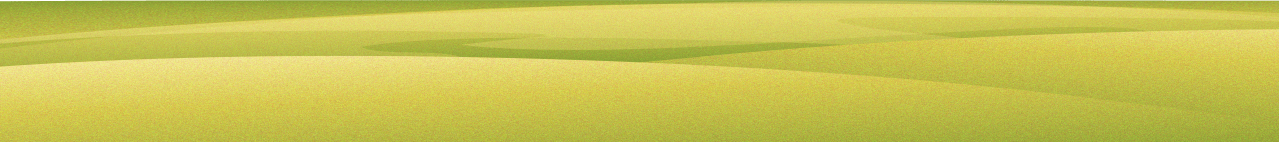 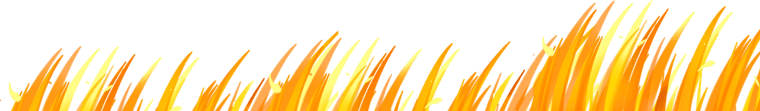 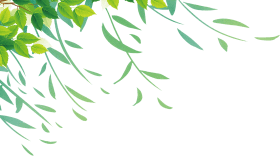 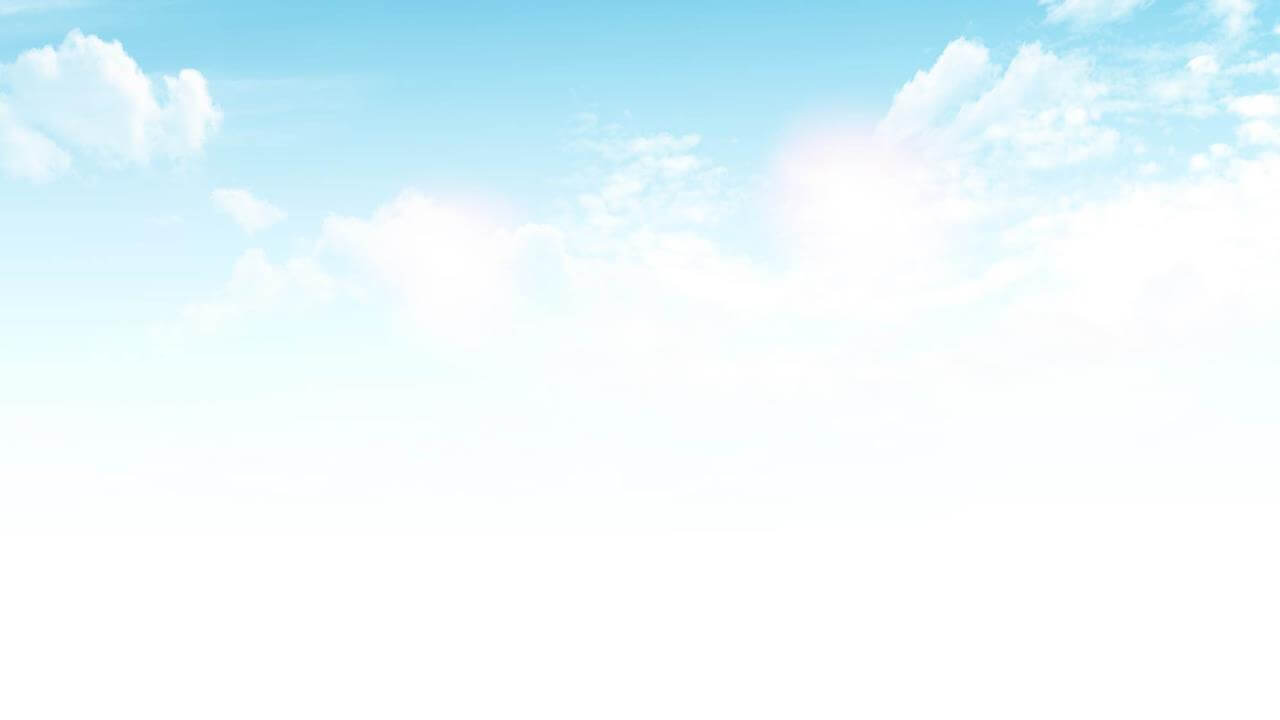 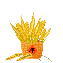 用实际行动践行勤俭节约
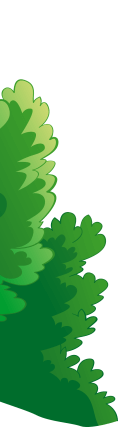 2.养成良好的用餐习惯，从行动上做好勤俭节约的践行者。我们常说“浪费是可耻的”。
养成爱惜粮食、节约粮食的良好习惯，不断提升文明素养，珍惜每一餐饭，每一碟菜，培养艰苦奋斗的精神，传承勤俭节约的美德。
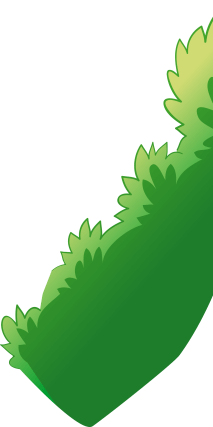 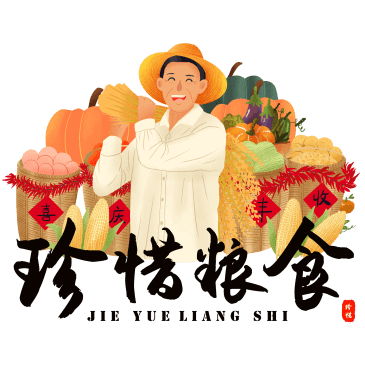 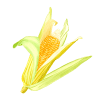 用实际行动践行勤俭节约
1、要做到勤俭节约，就要从小事做起，在日常生活中养成勤俭节约的好习惯，要树立正确的消费观，不与他人攀比，理智消费，做到勤俭节约的第一步。
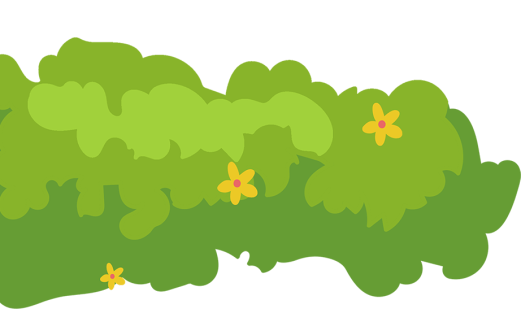 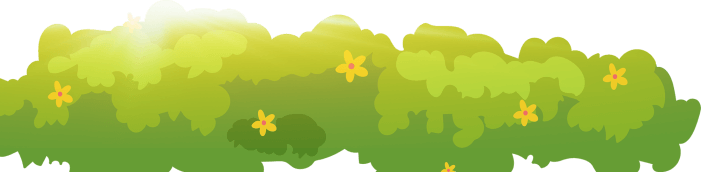 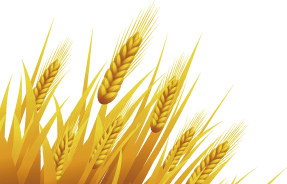 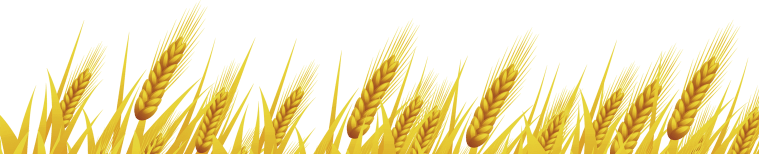 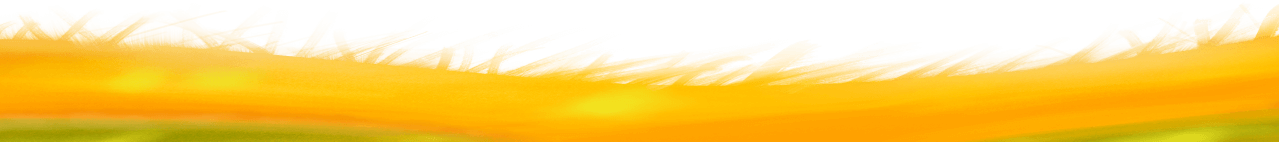 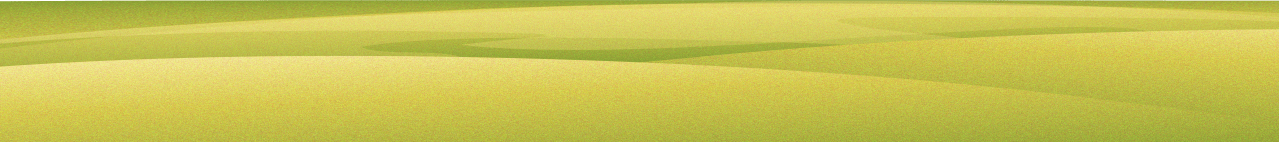 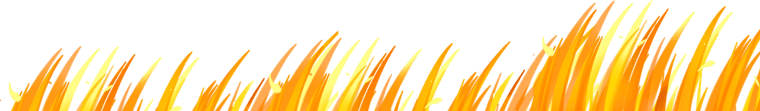 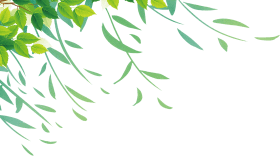 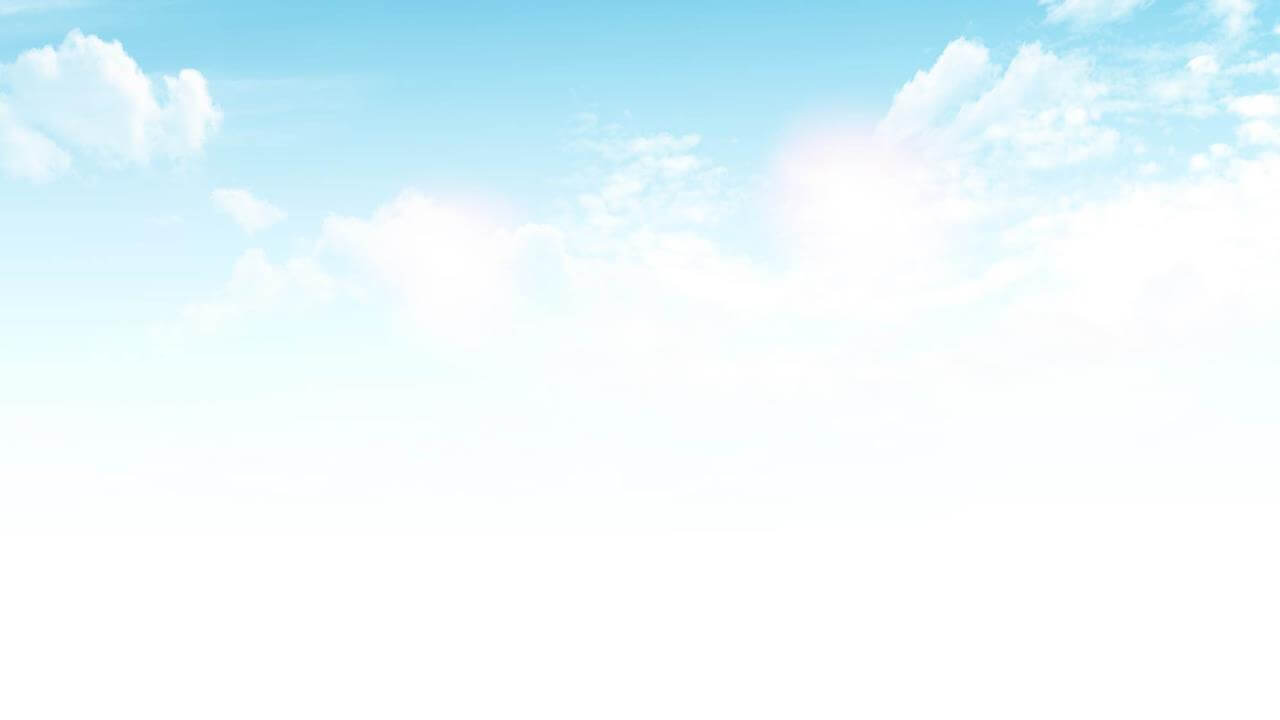 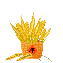 用实际行动践行勤俭节约
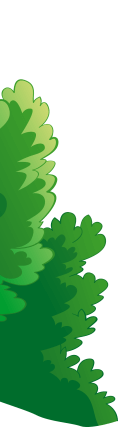 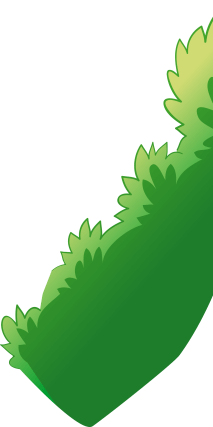 3、自食其力，很多时候我们铺张浪费是因为我们不知道挣钱的辛苦，也就不会珍惜这些来之不易的钱，一旦我们自己体验到了挣钱的辛苦，也就不敢浪费了。
4、找一个志同道合的伙伴，互相监督，互相鼓励，勤俭节约是美德，不要因为别人异样的眼光而轻易动摇自己的决心，希望我的建议对您有帮助。
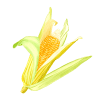 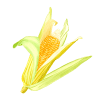 用实际行动践行勤俭节约
用实际行动践行勤俭节约
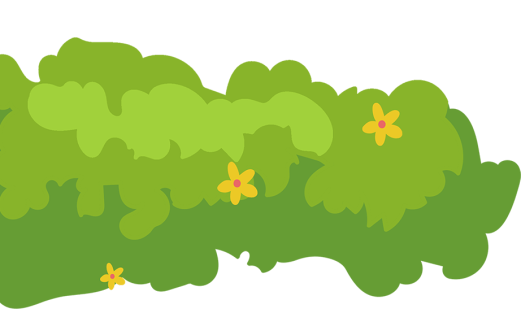 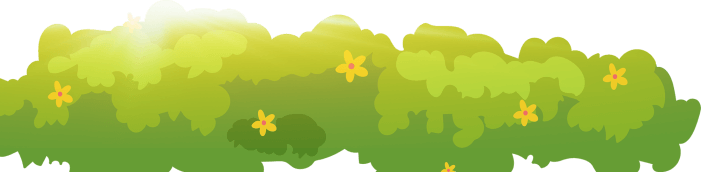 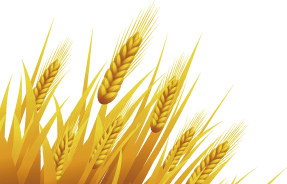 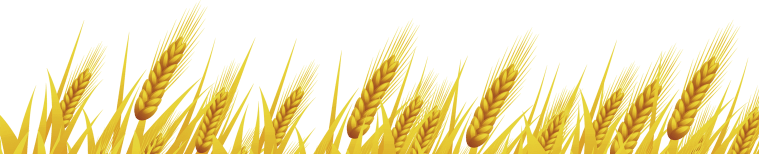 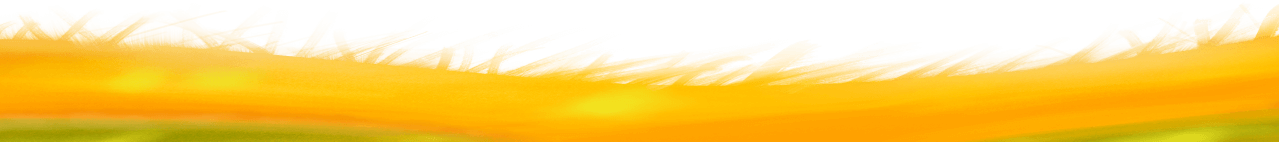 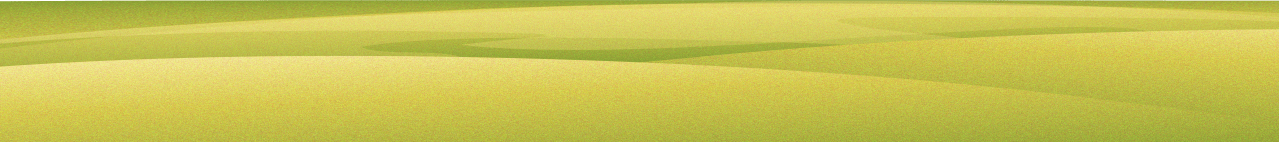 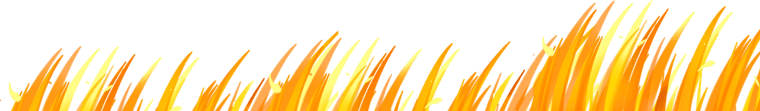 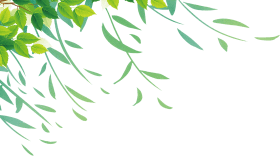 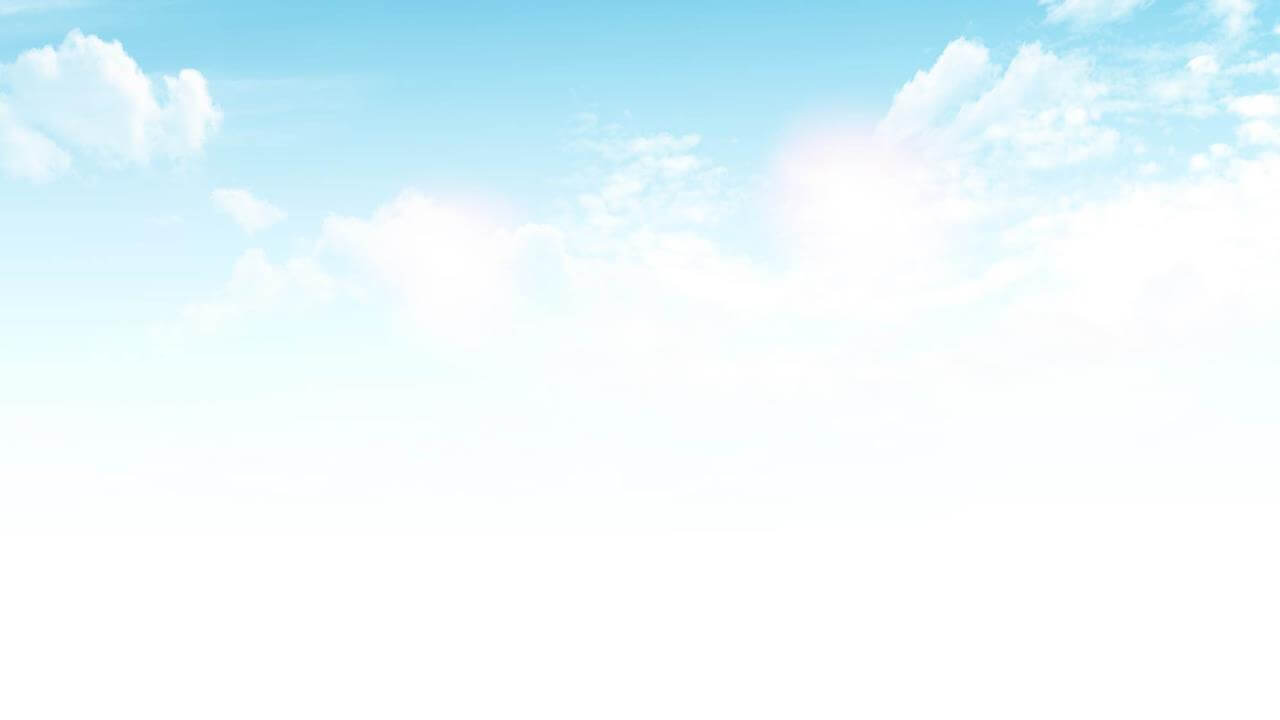 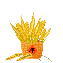 用实际行动践行勤俭节约
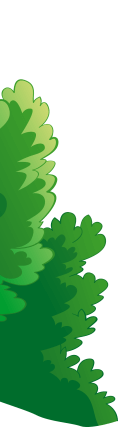 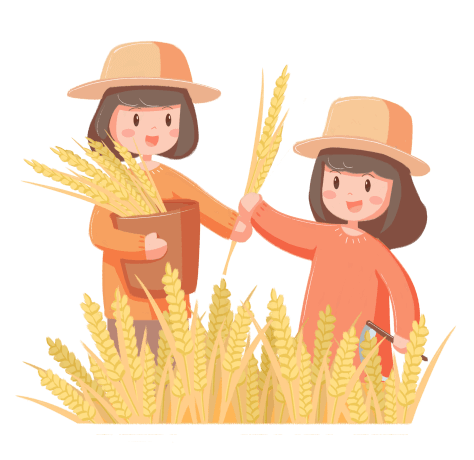 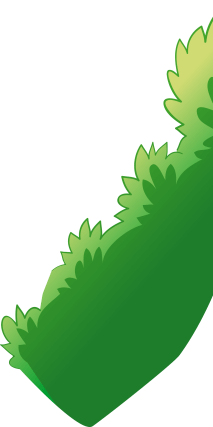 4、找一个志同道合的伙伴，互相监督，互相鼓励，勤俭节约是美德，不要因为别人异样的眼光而轻易动摇自己的决心，希望我的建议对您有帮助。
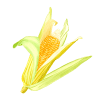 用实际行动践行勤俭节约
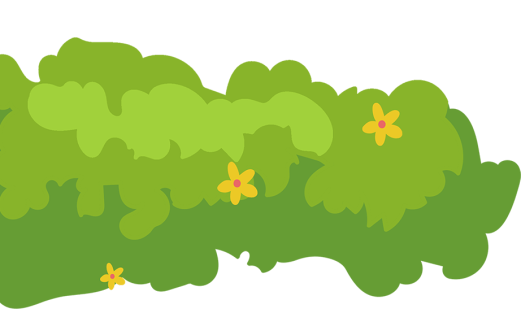 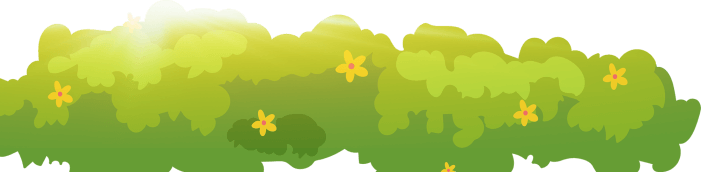 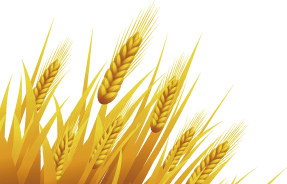 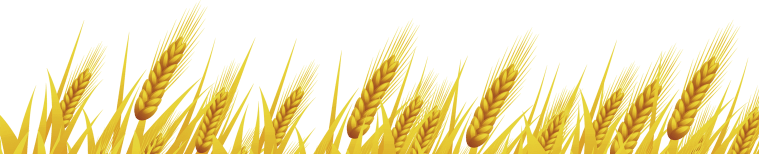 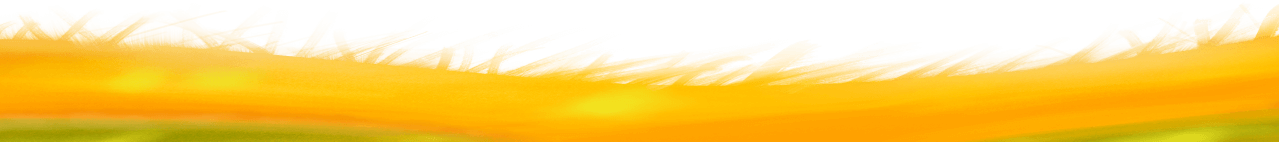 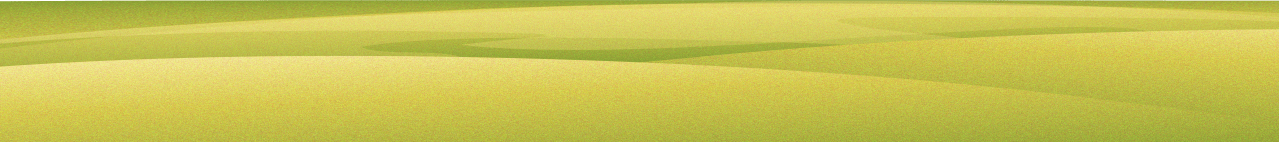 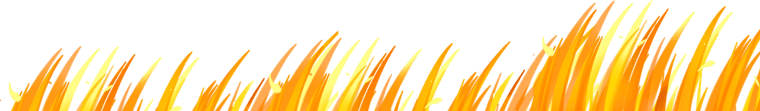 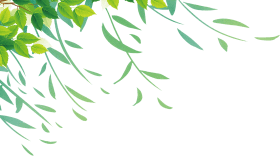 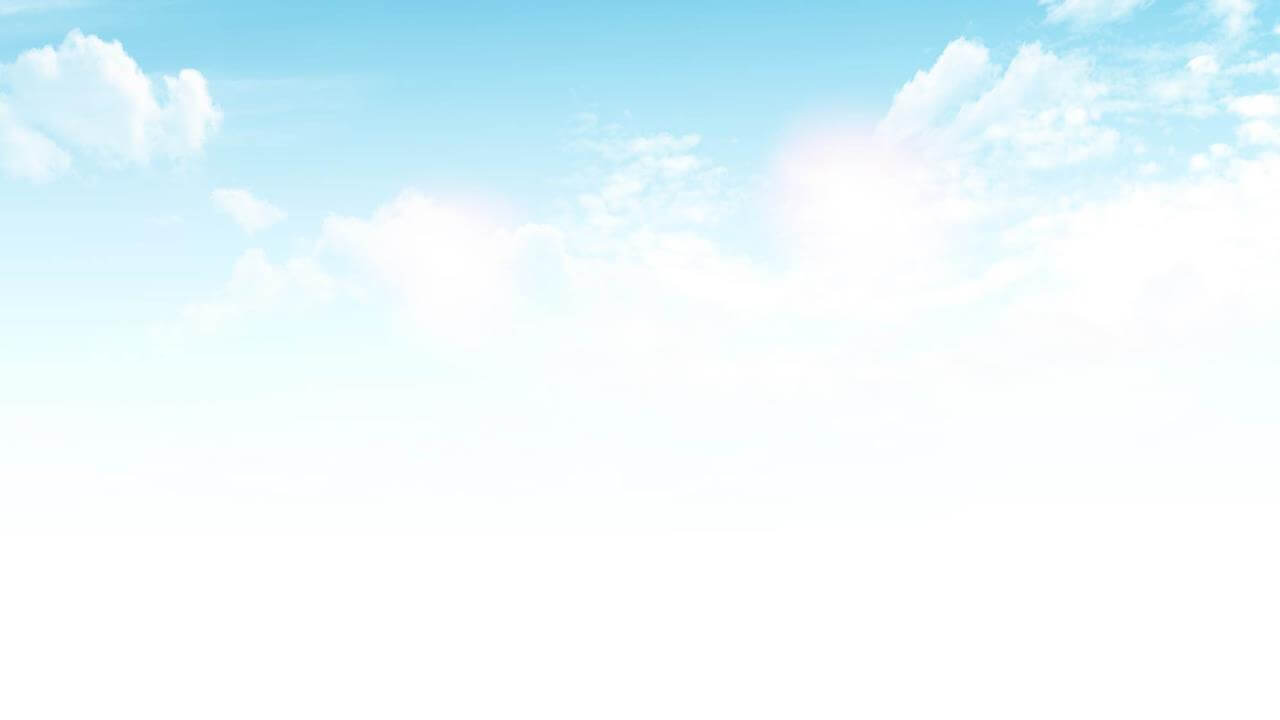 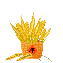 用实际行动践行勤俭节约
杜
从
绝
我
浪
做
费
起
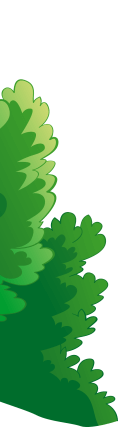 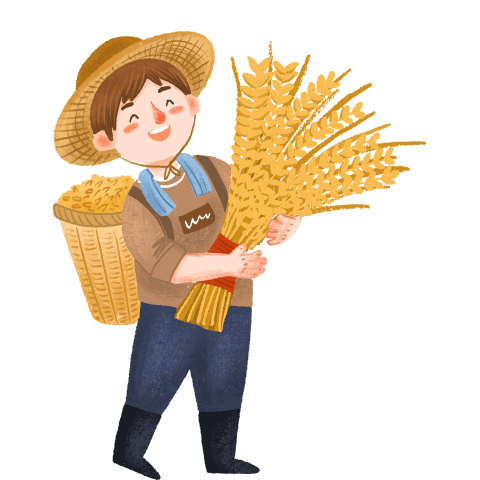 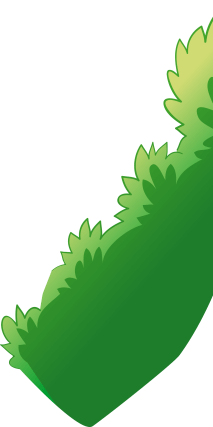 从现在做起，自觉践行文明、健康、绿色、节约的生活方式，厉行节约，反对浪费，做厉行节约的践行者、文明餐桌的维护者、美好生活的创造者。
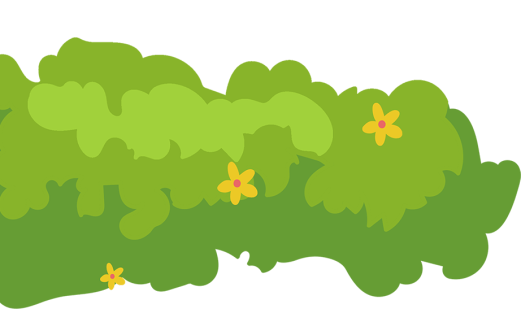 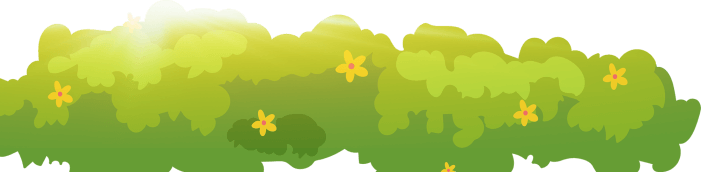 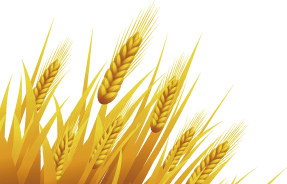 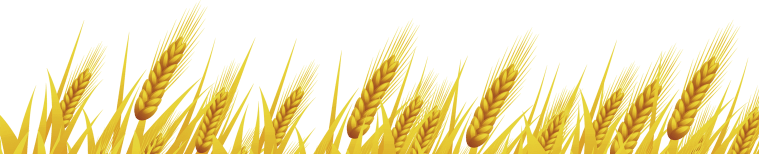 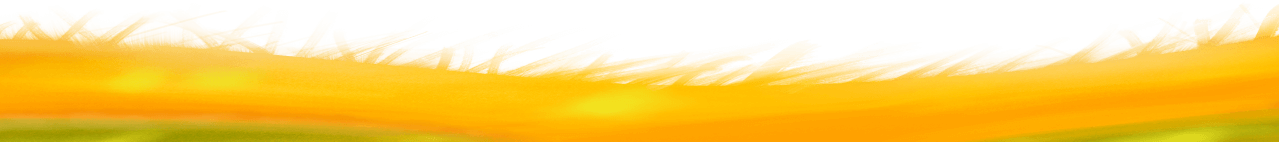 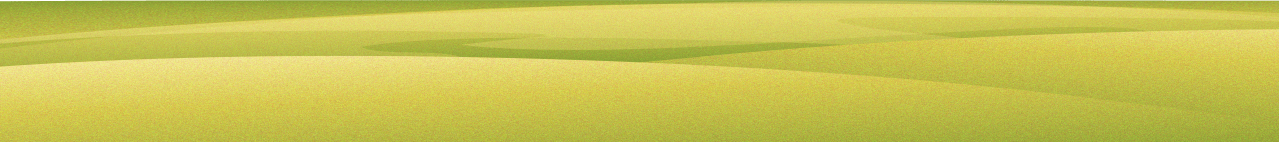 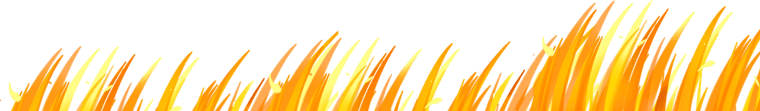 更多精品PPT资源尽在—优品PPT！
www.ypppt.com
PPT模板下载：www.ypppt.com/moban/         节日PPT模板：www.ypppt.com/jieri/
PPT背景图片：www.ypppt.com/beijing/          PPT图表下载：www.ypppt.com/tubiao/
PPT素材下载： www.ypppt.com/sucai/            PPT教程下载：www.ypppt.com/jiaocheng/
字体下载：www.ypppt.com/ziti/                       绘本故事PPT：www.ypppt.com/gushi/
PPT课件：www.ypppt.com/kejian/
[Speaker Notes: 模板来自于 优品PPT https://www.ypppt.com/]